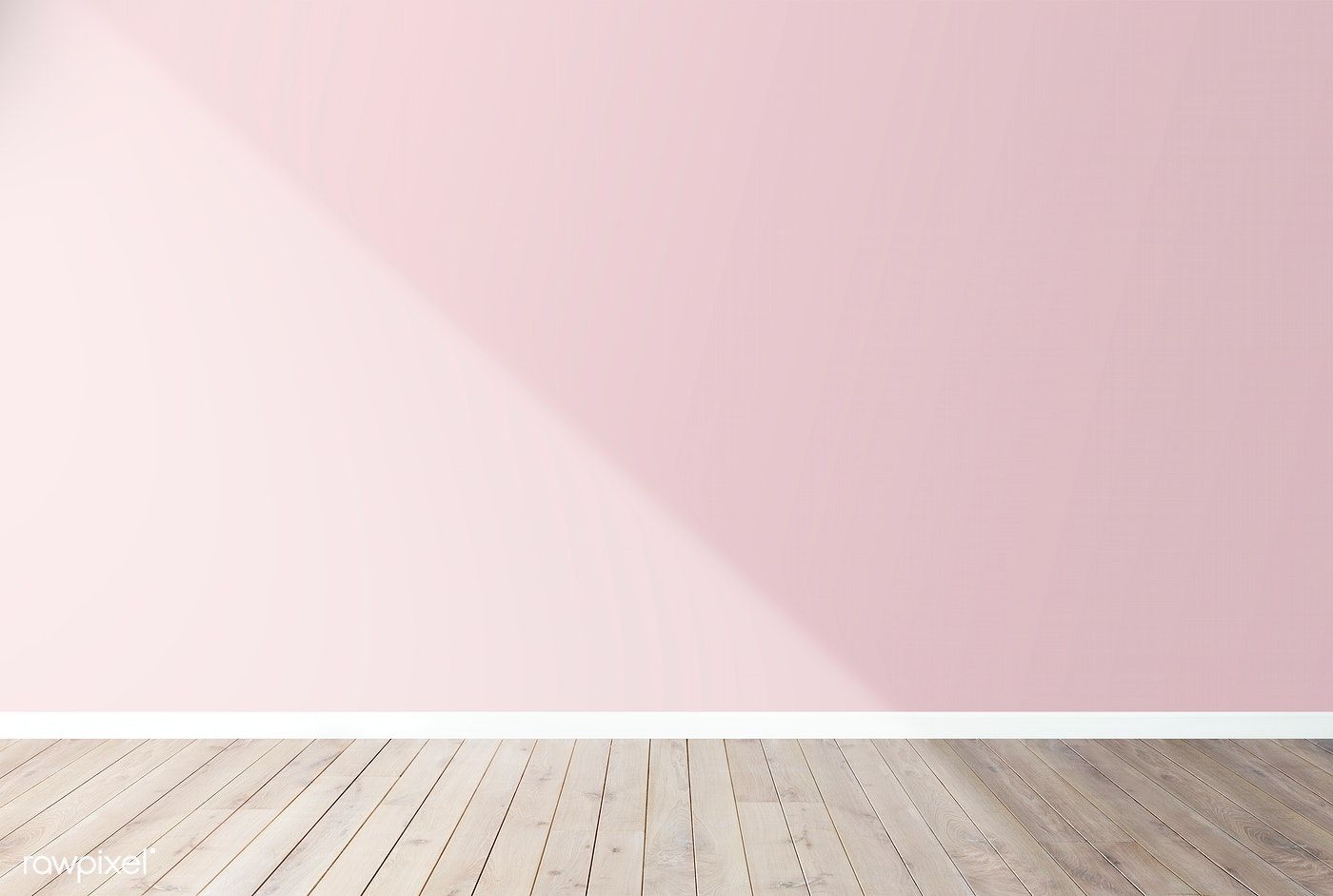 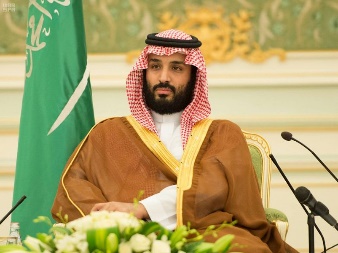 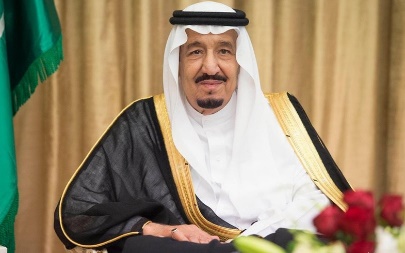 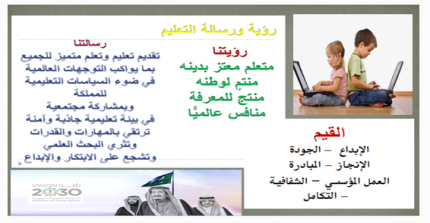 القوانين الصفية الإلكترونية
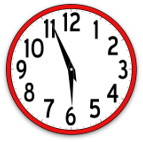 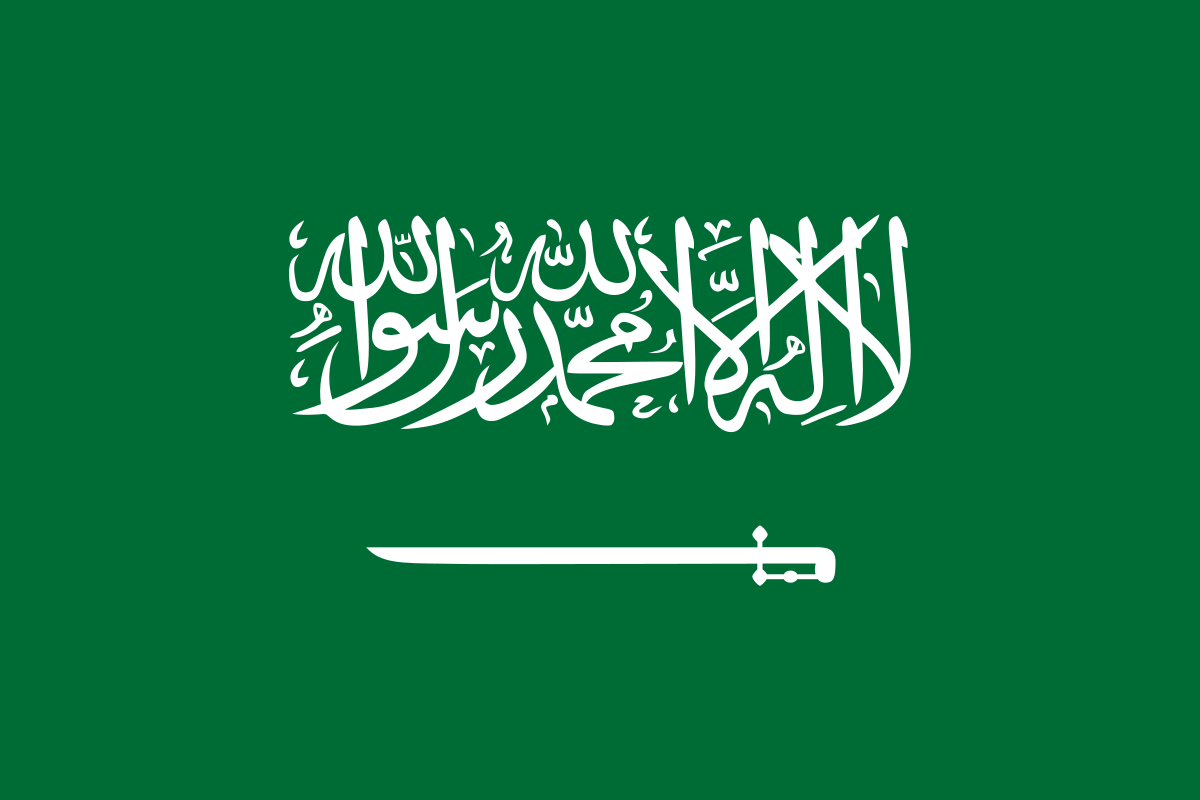 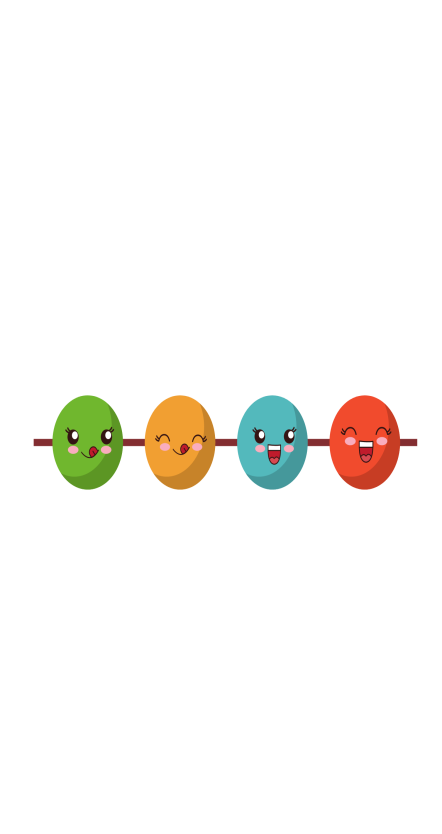 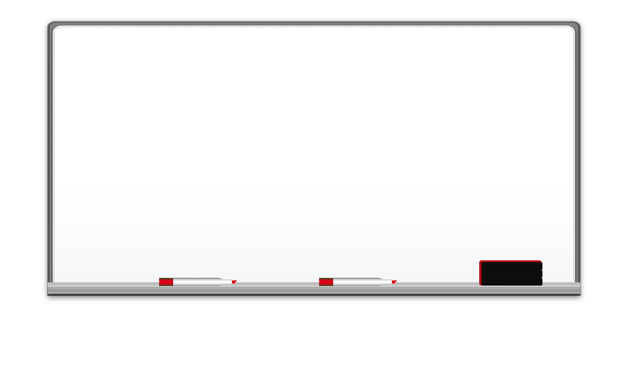 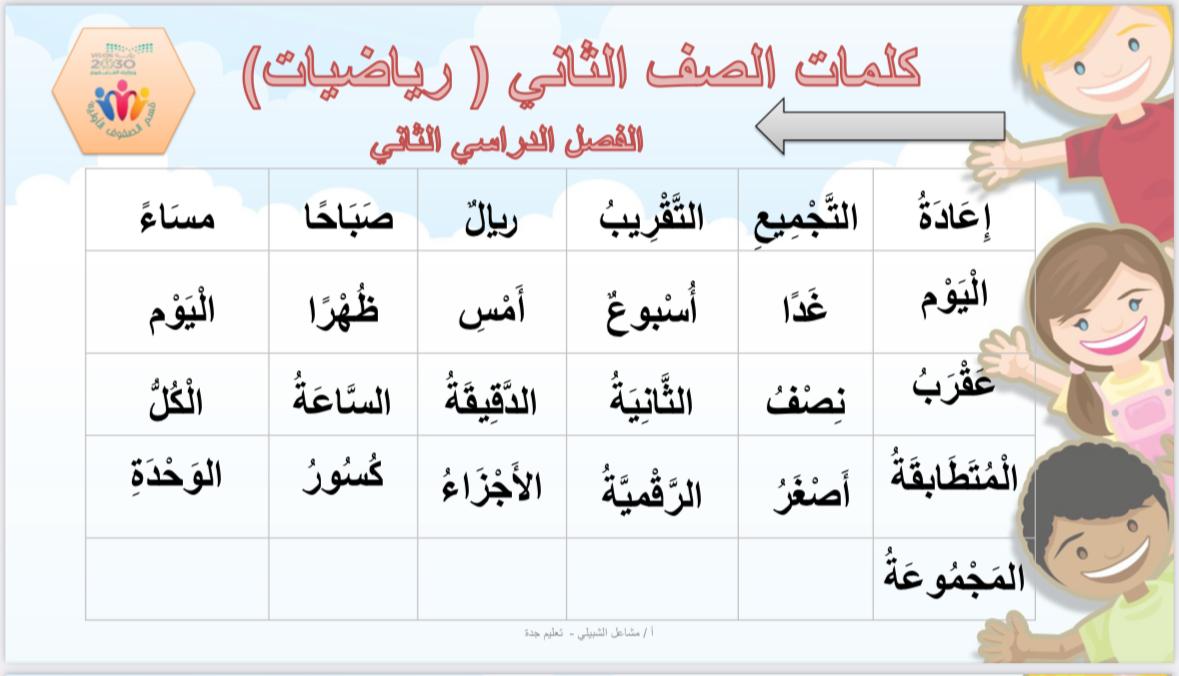 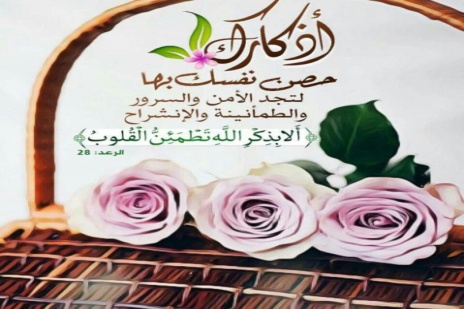 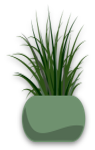 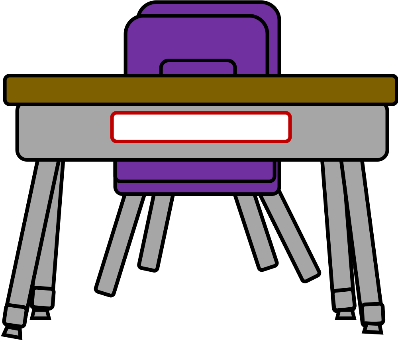 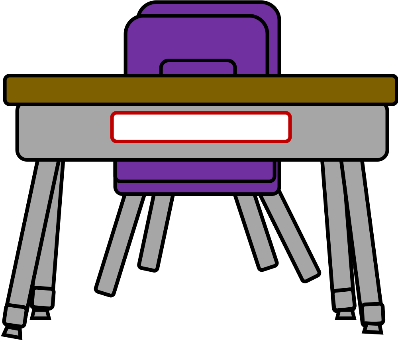 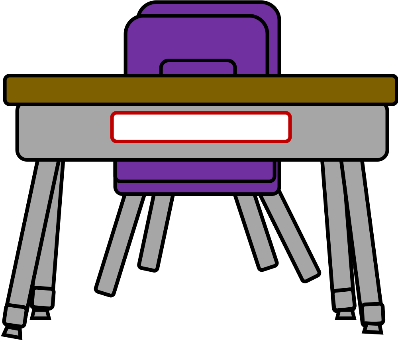 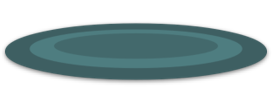 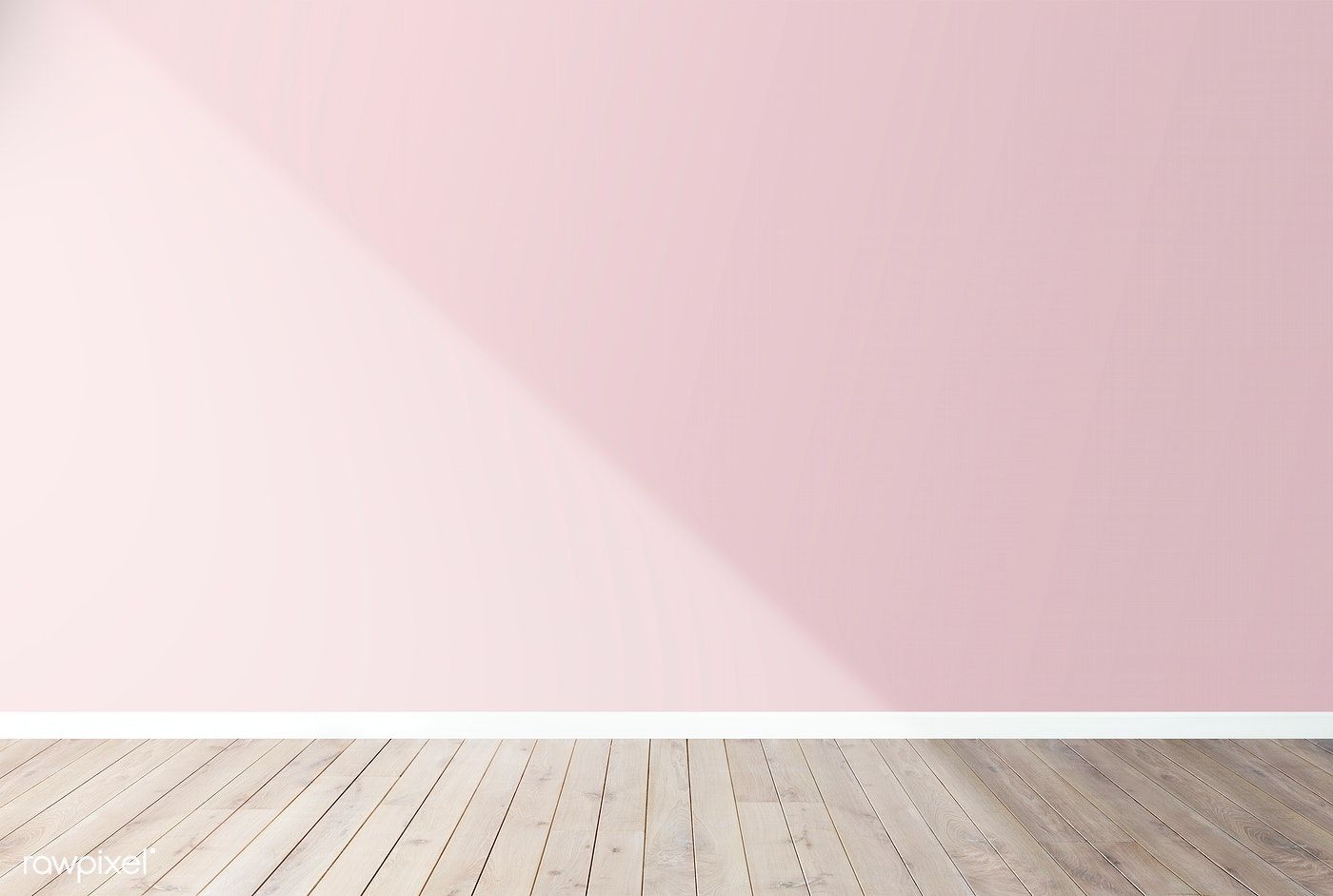 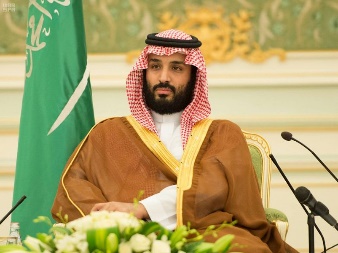 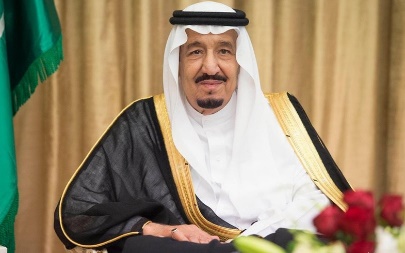 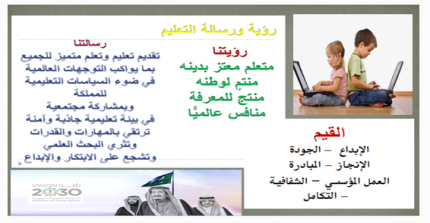 القوانين الصفية الإلكترونية
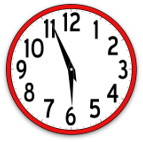 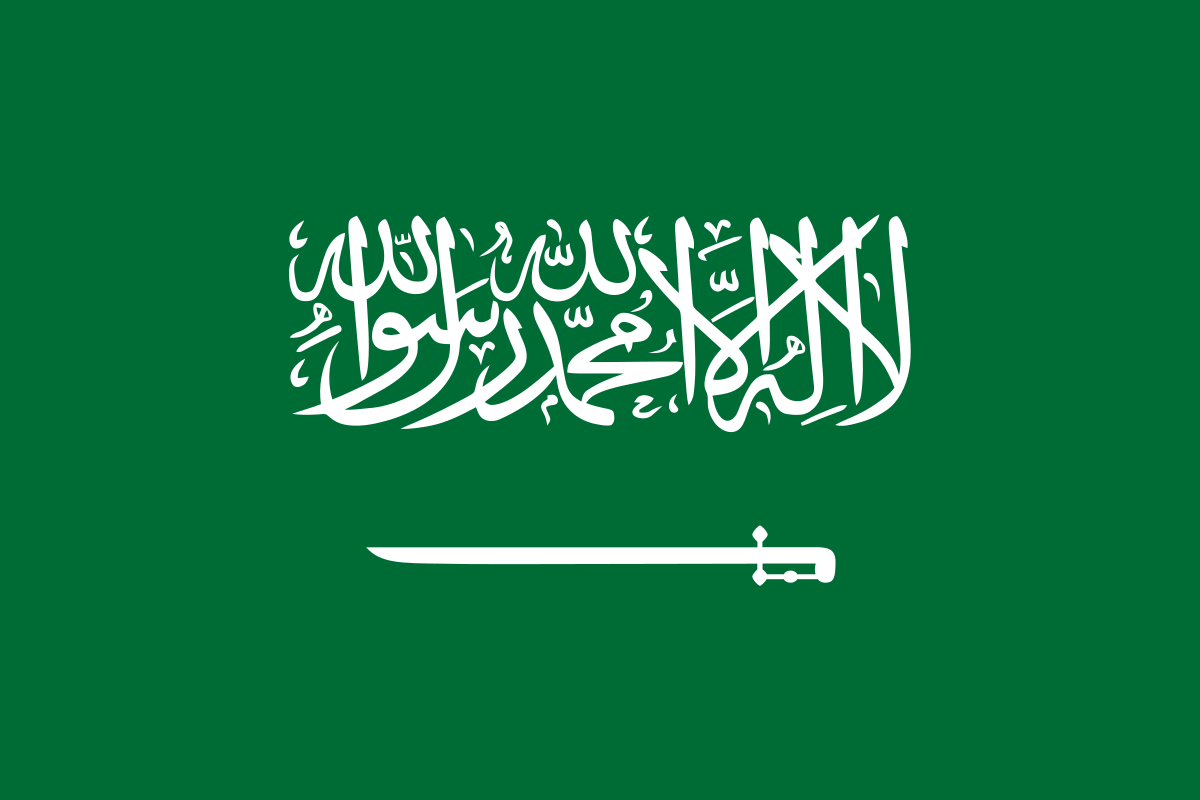 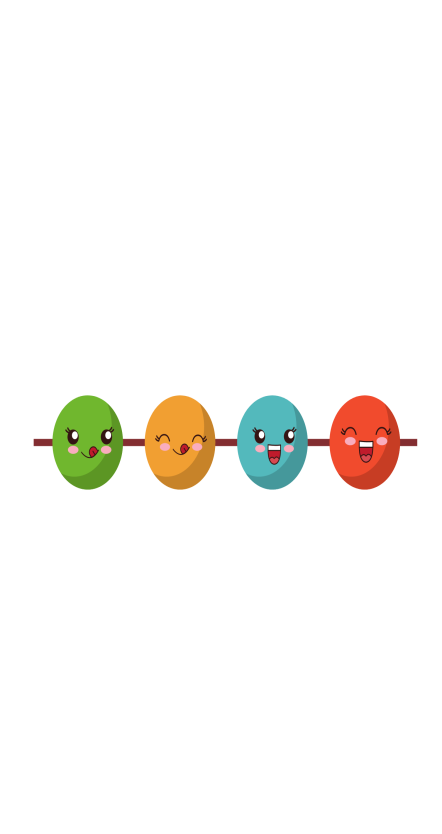 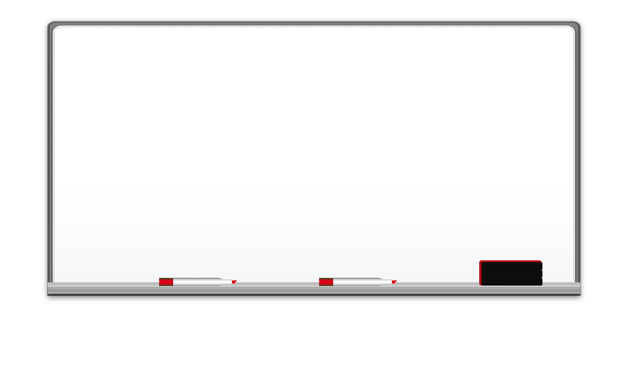 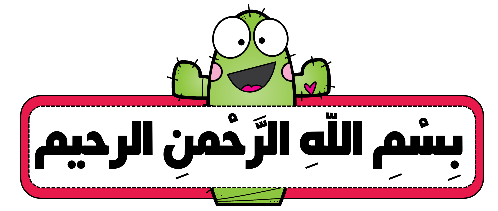 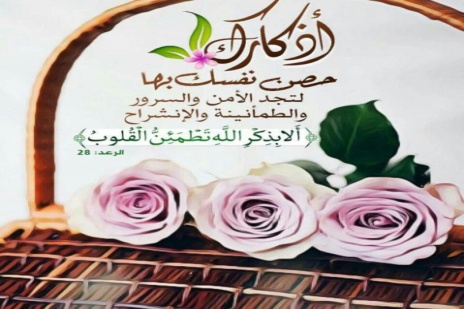 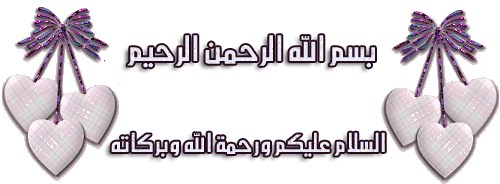 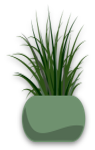 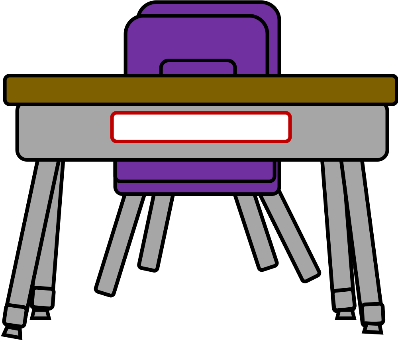 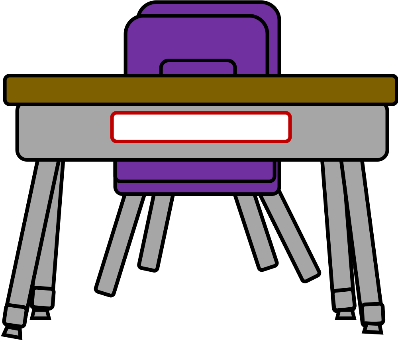 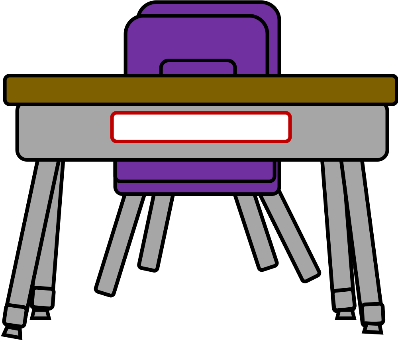 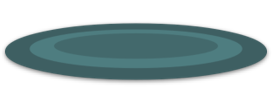 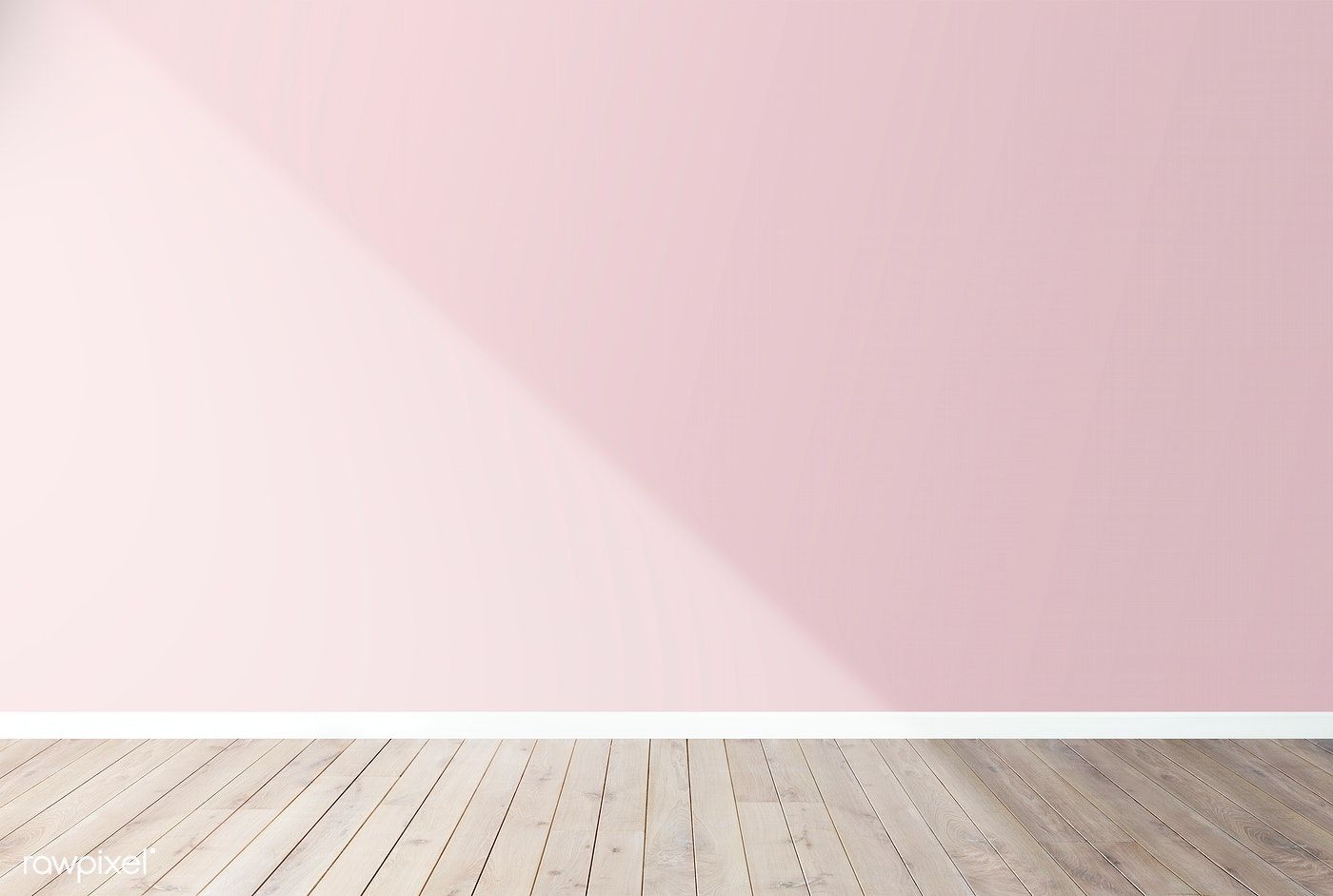 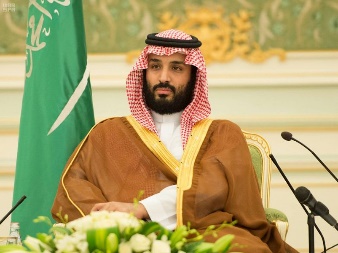 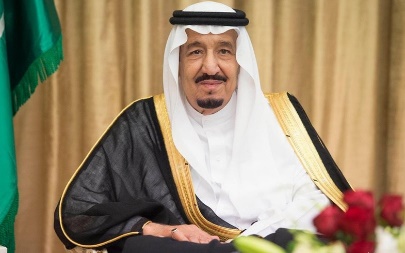 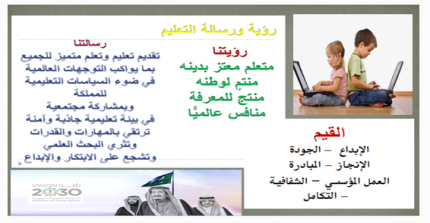 القوانين الصفية الإلكترونية
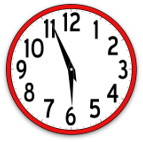 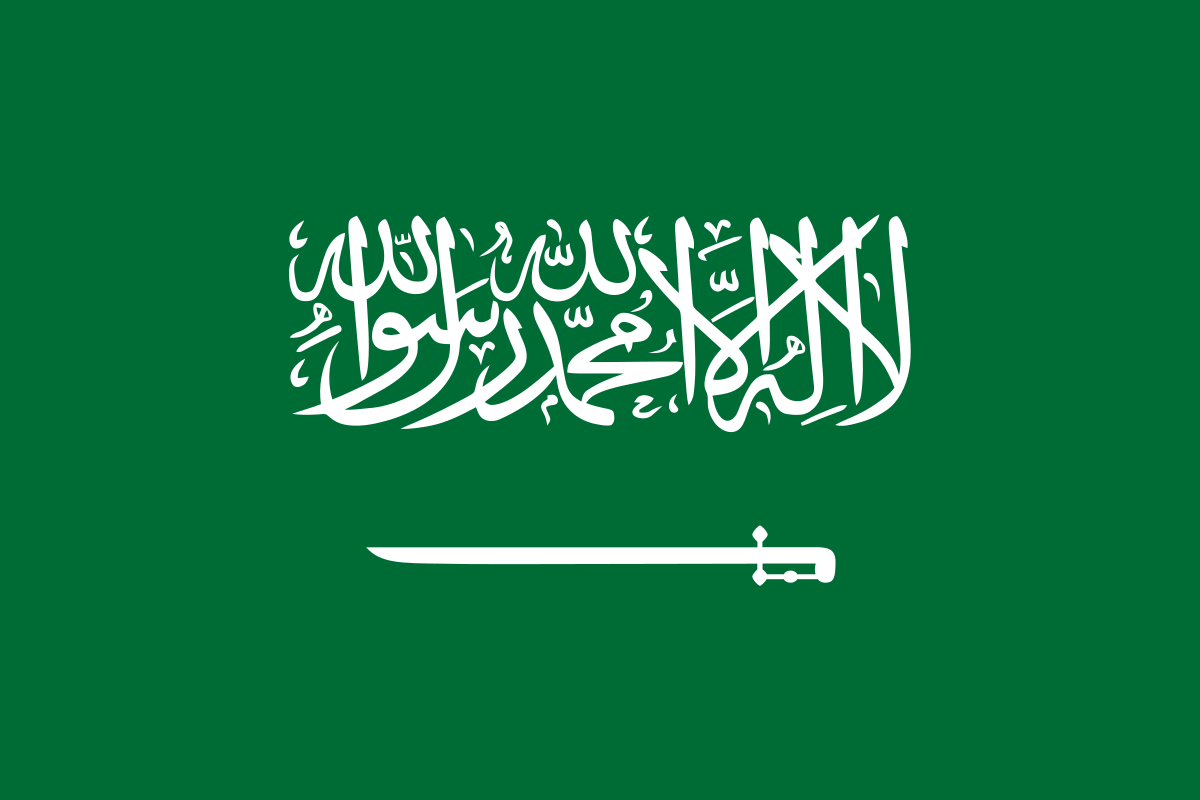 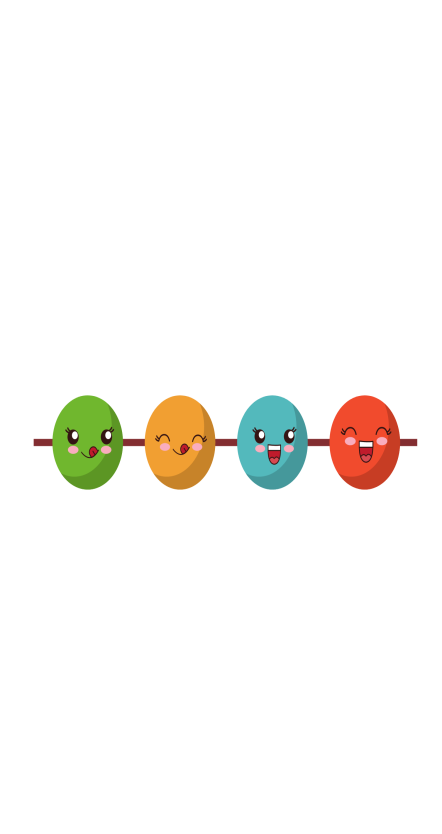 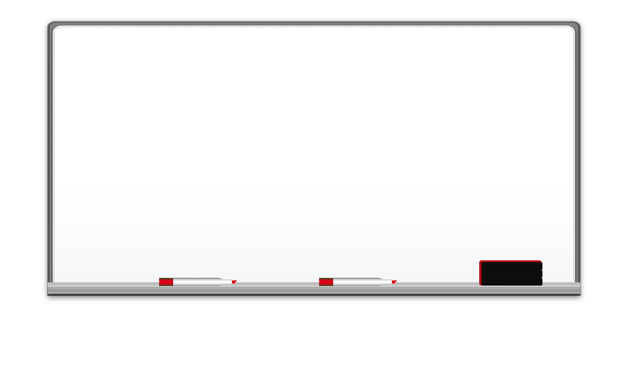 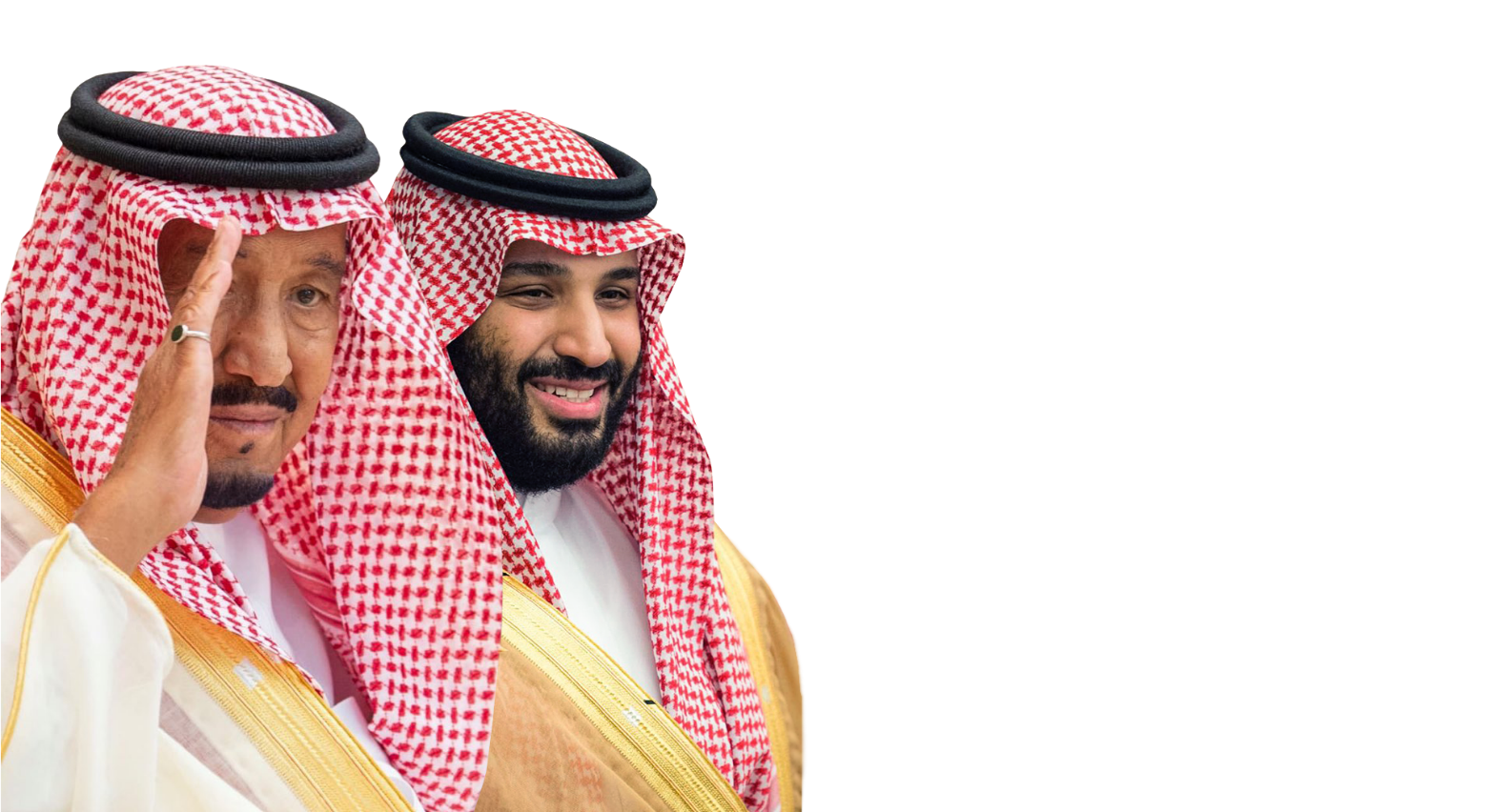 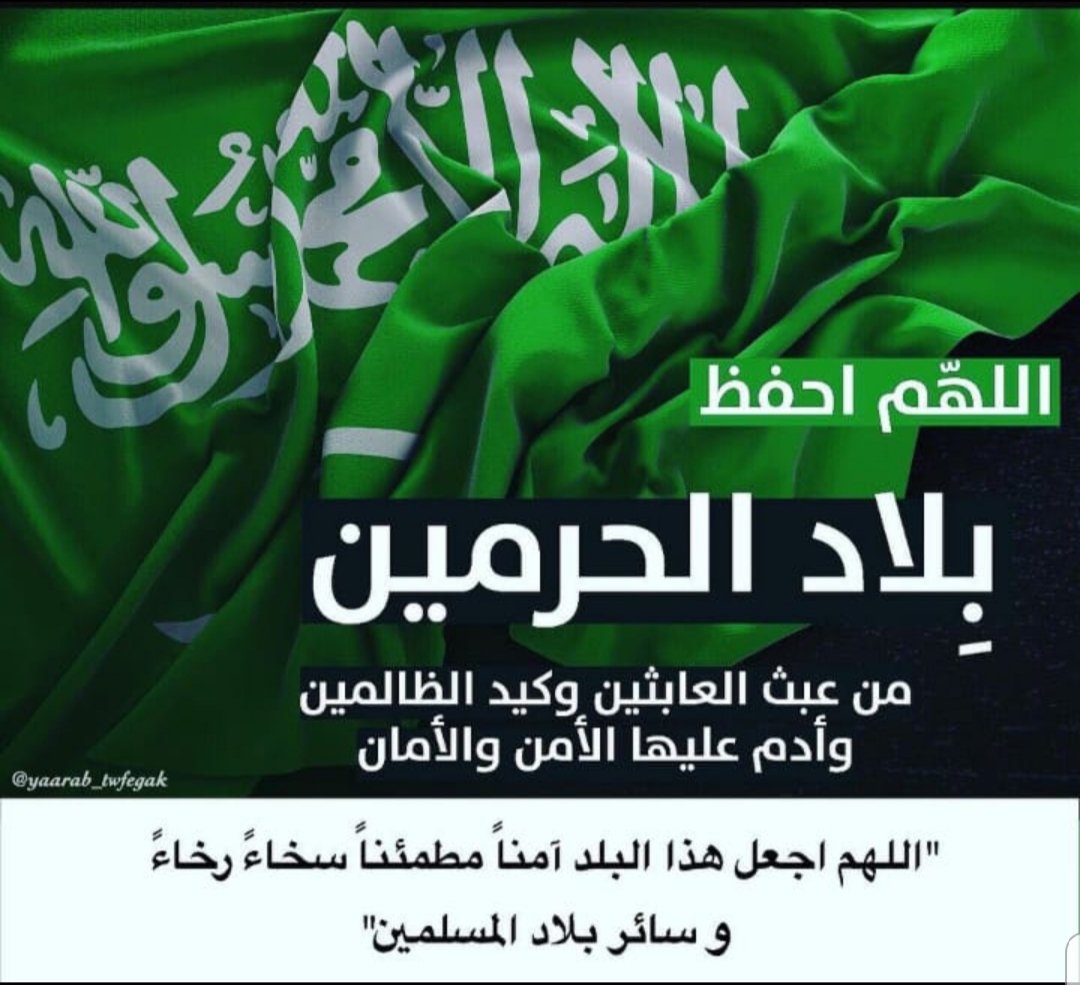 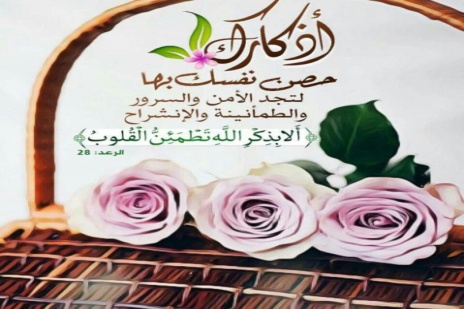 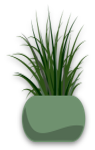 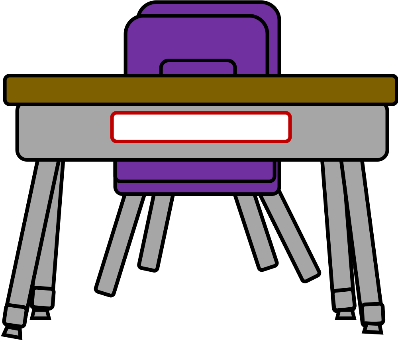 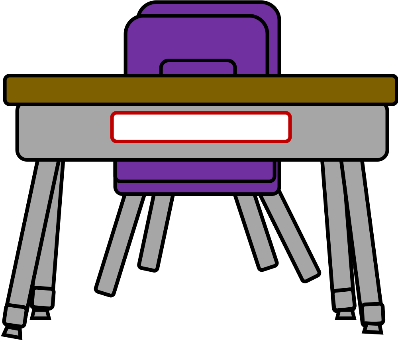 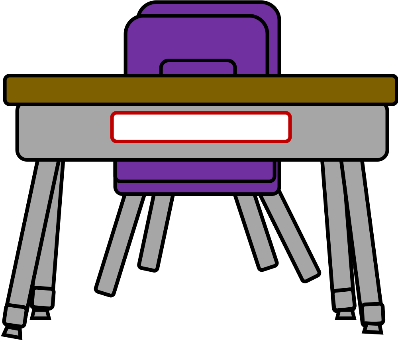 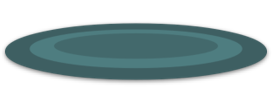 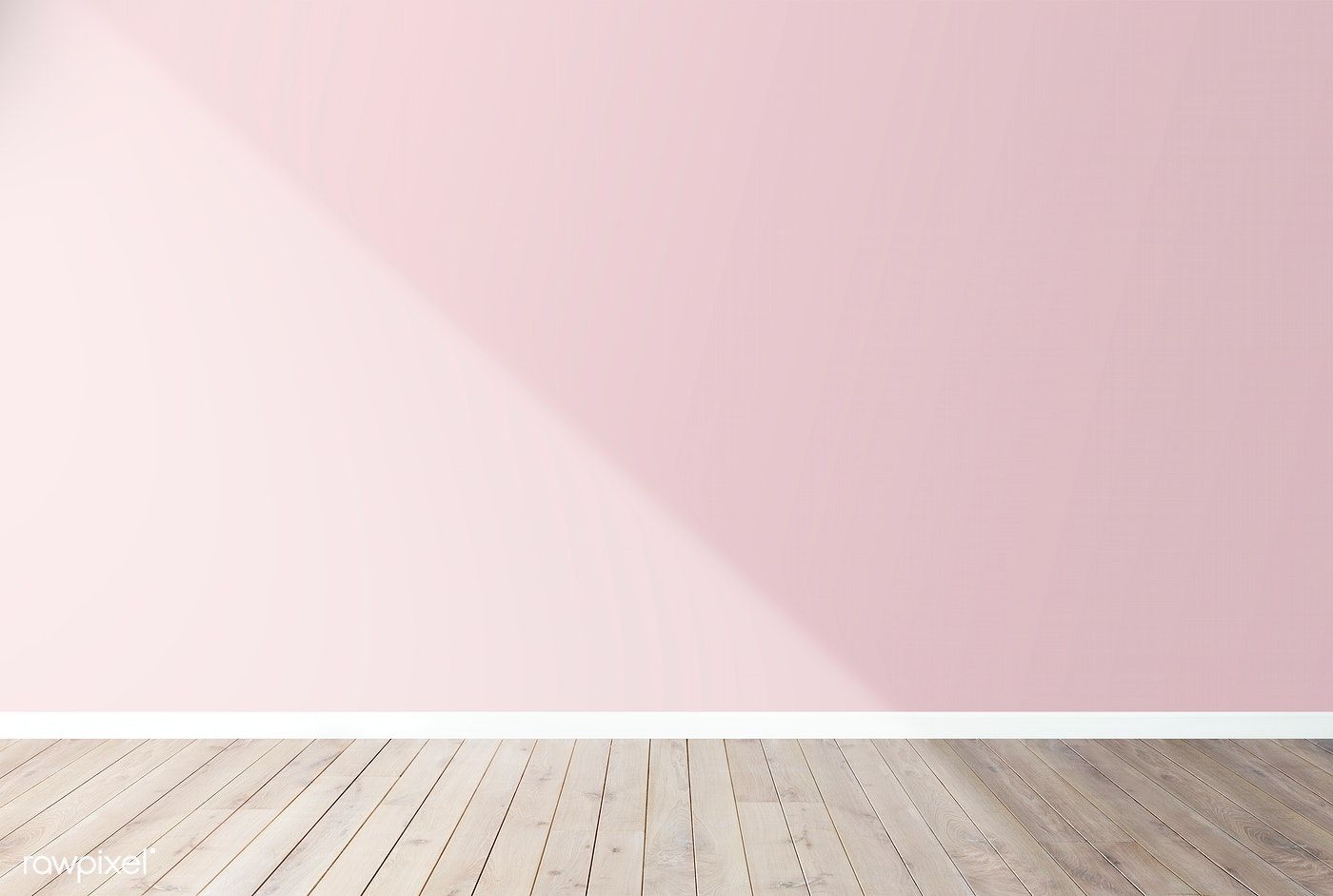 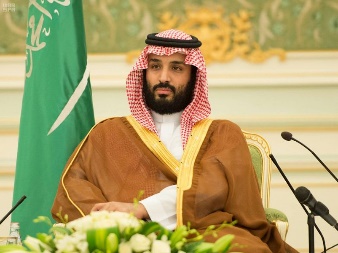 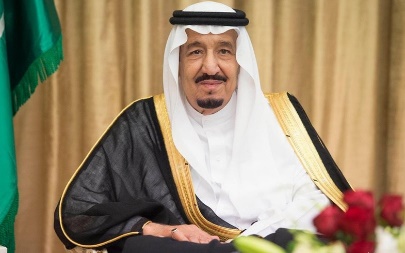 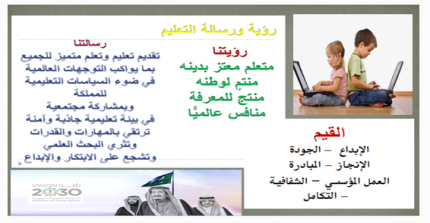 القوانين الصفية الإلكترونية
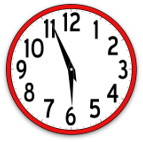 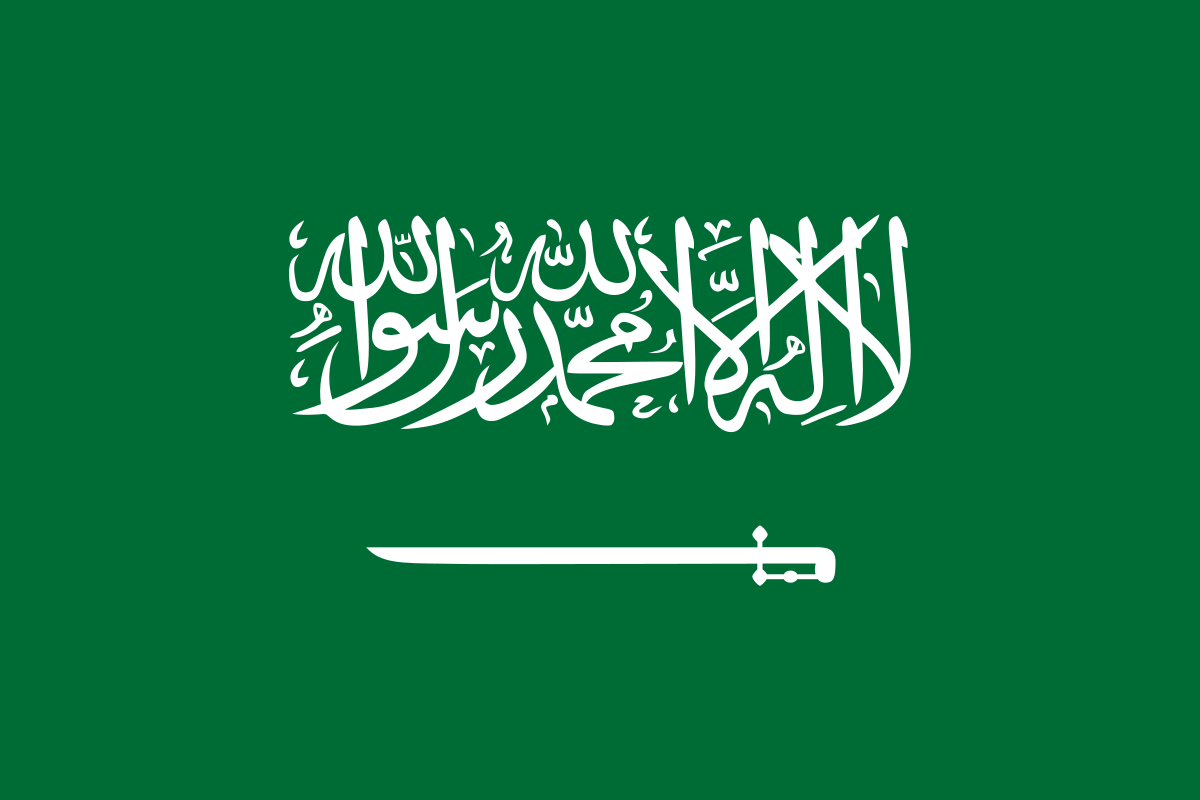 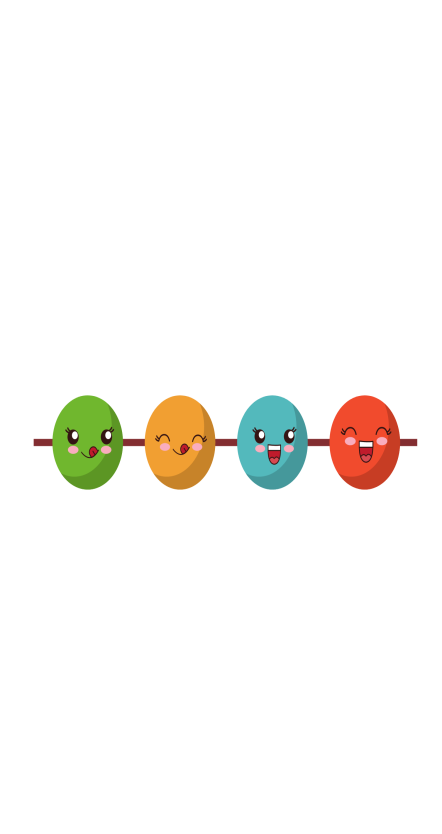 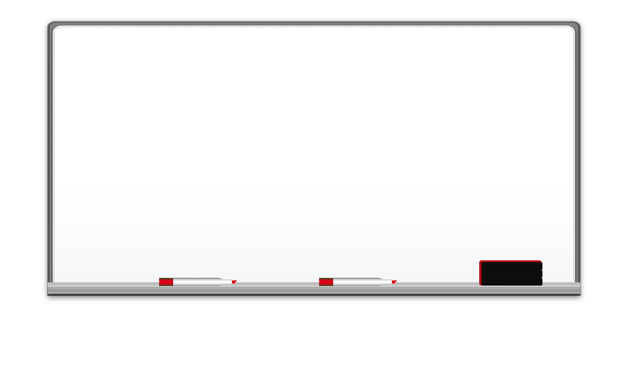 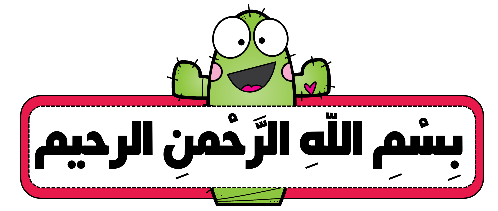 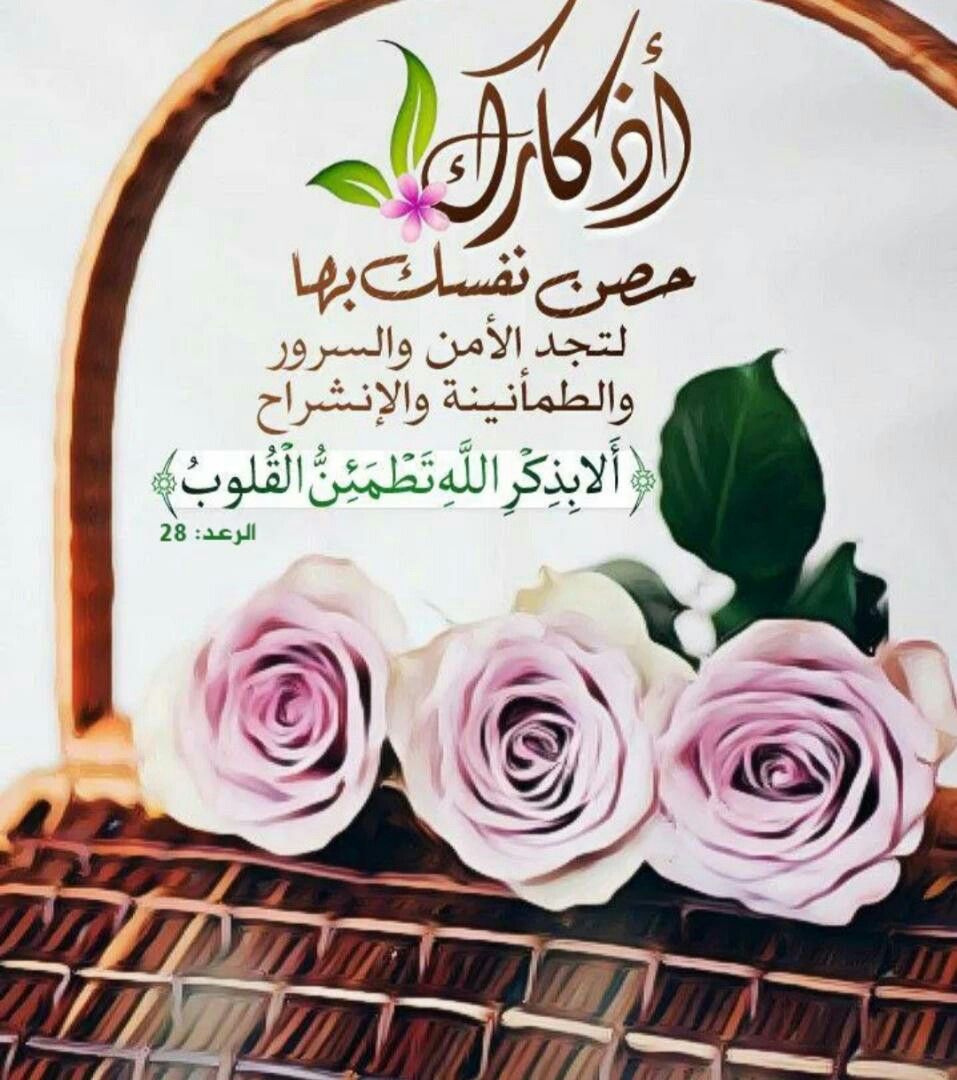 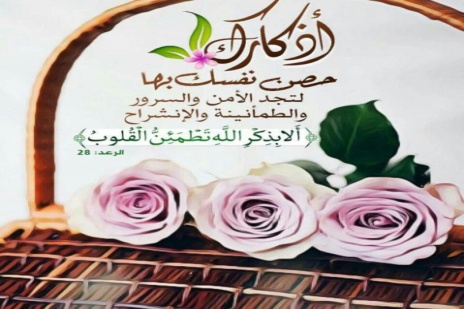 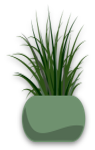 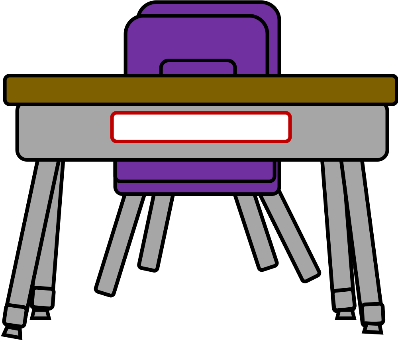 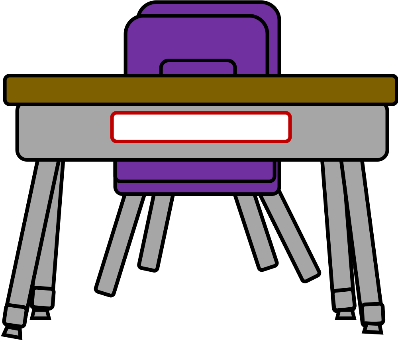 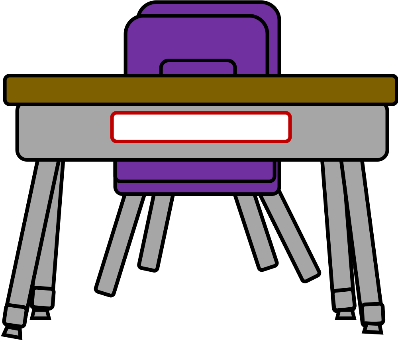 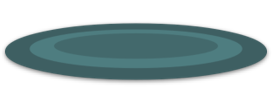 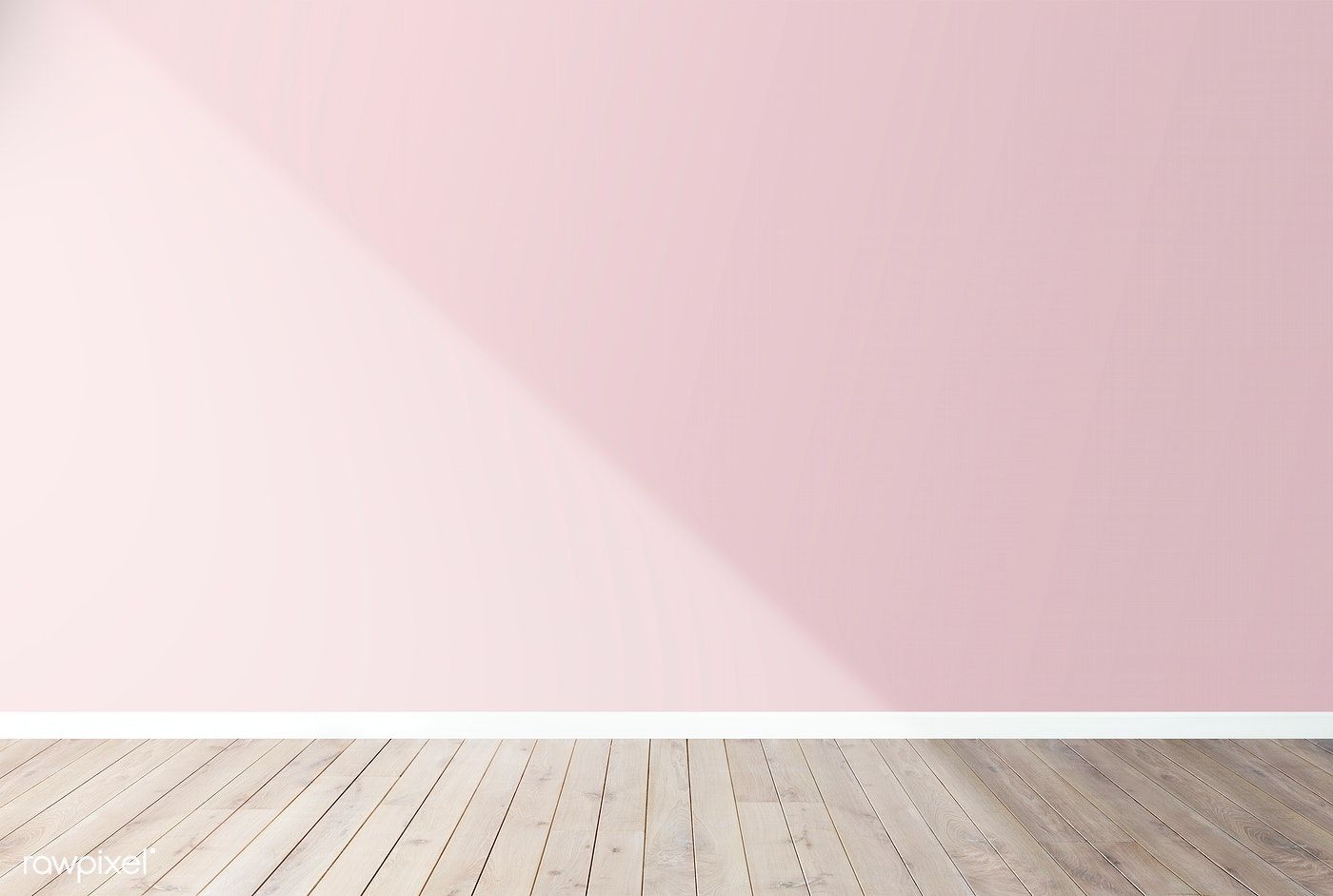 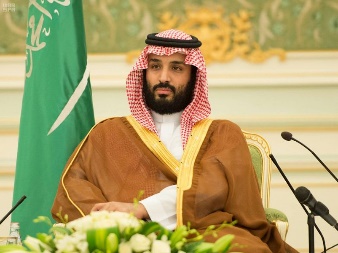 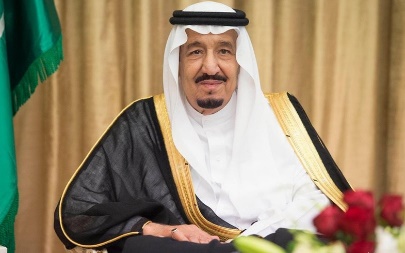 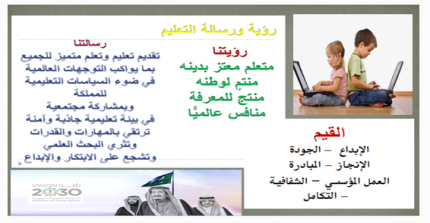 القوانين الصفية الإلكترونية
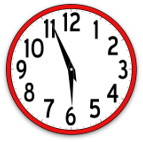 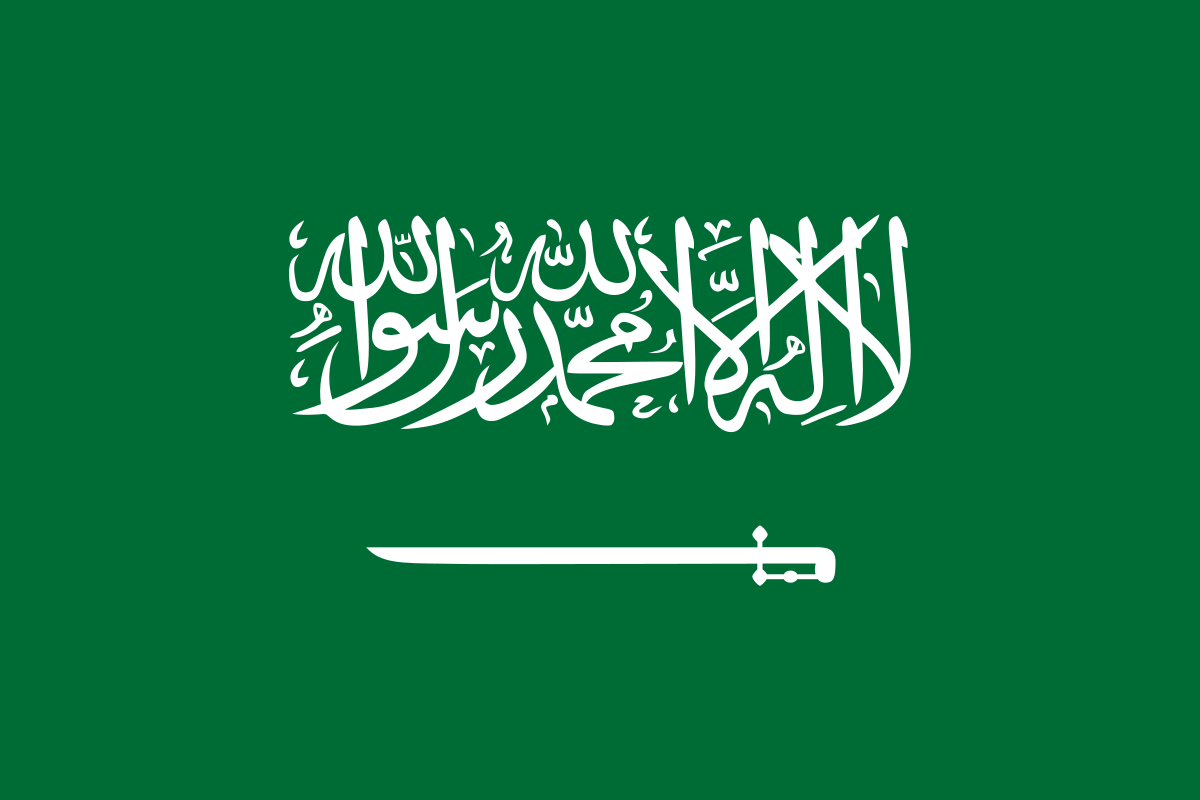 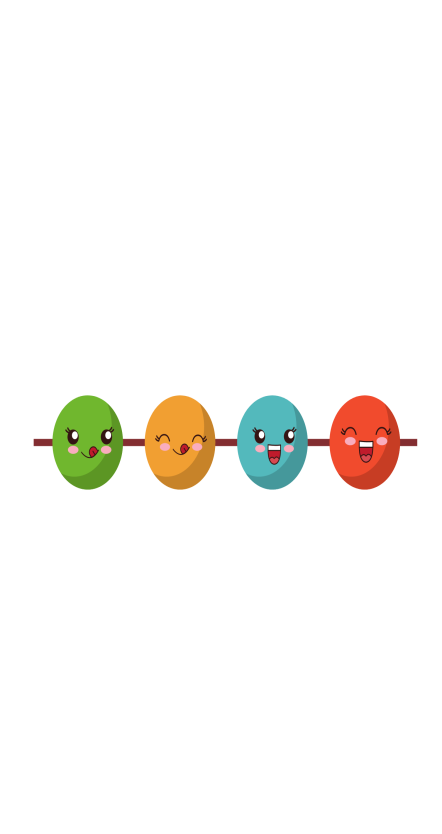 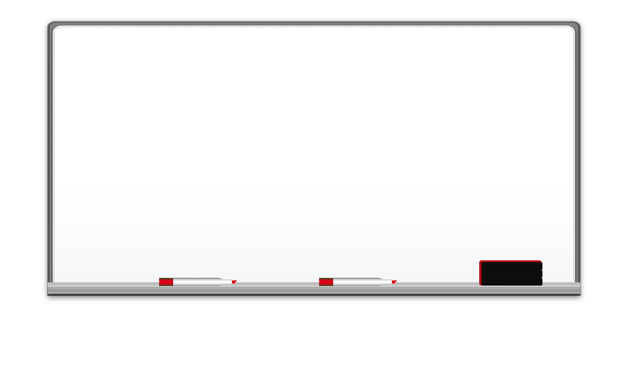 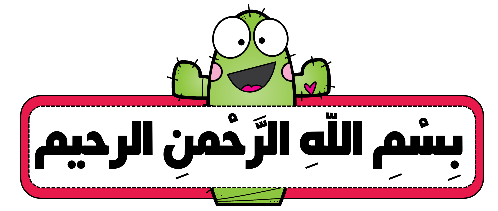 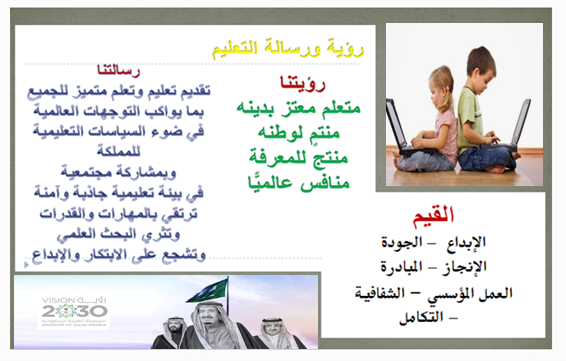 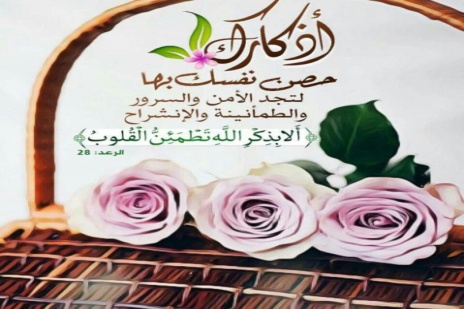 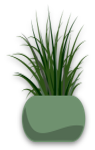 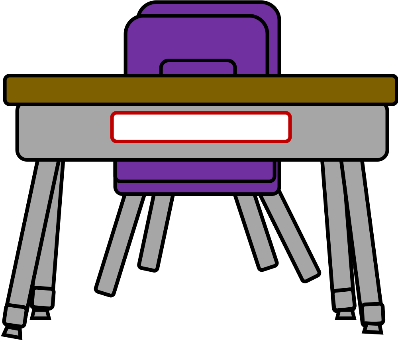 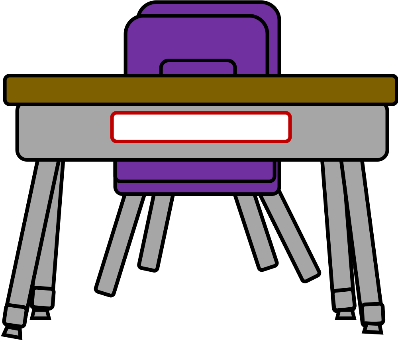 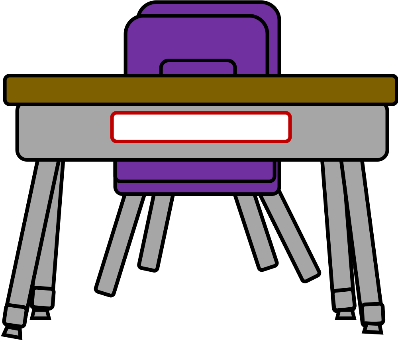 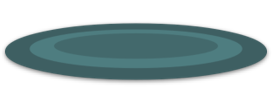 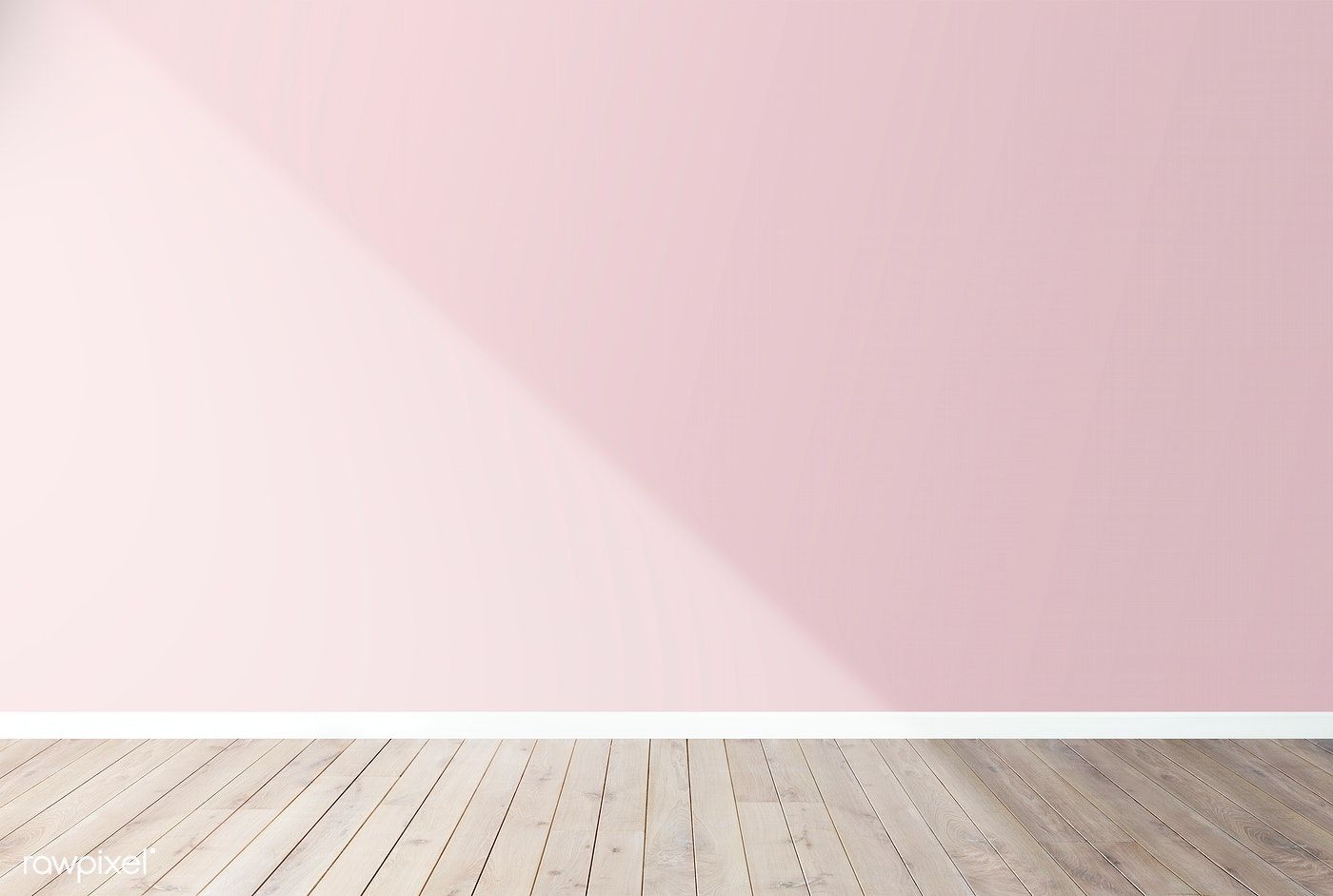 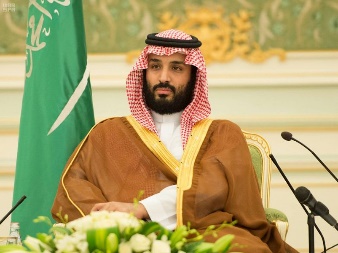 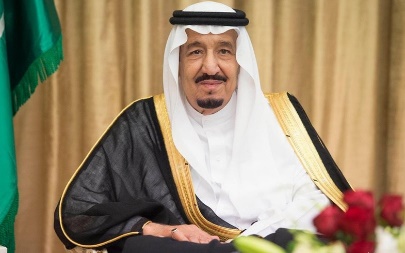 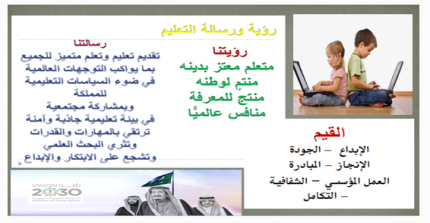 القوانين الصفية الإلكترونية
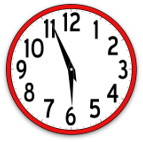 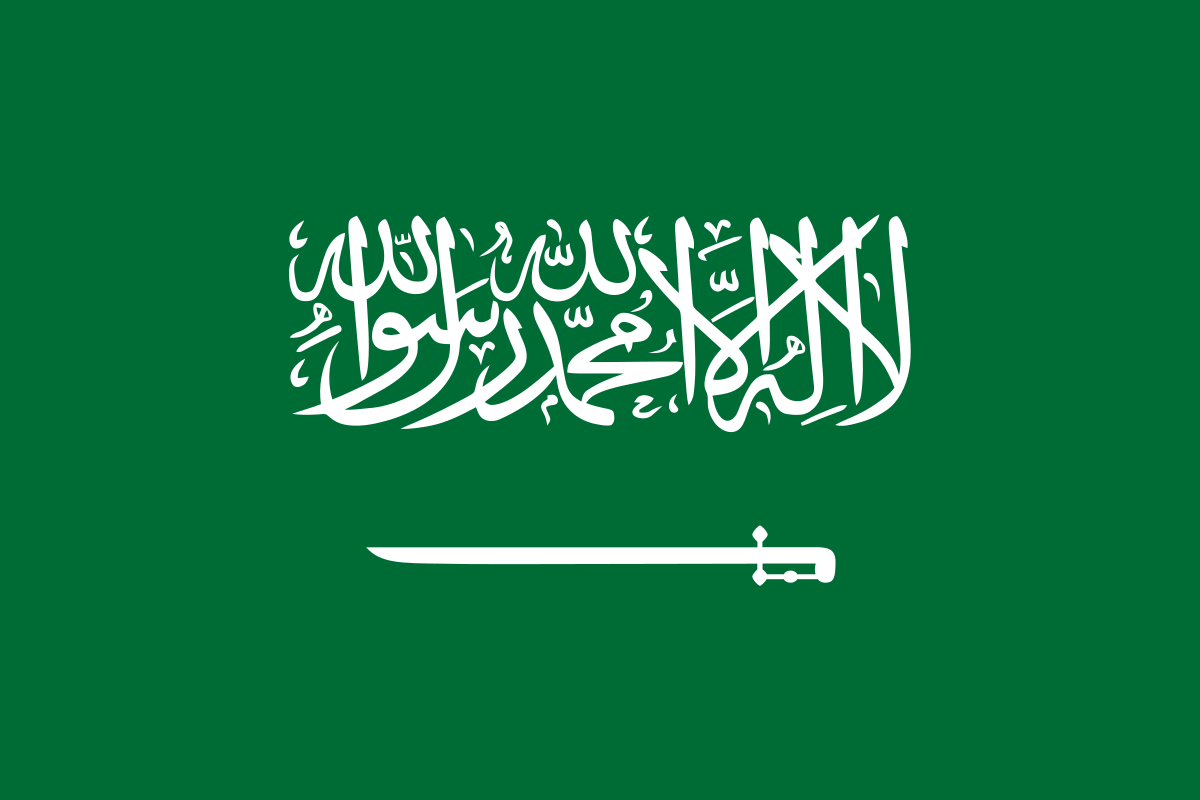 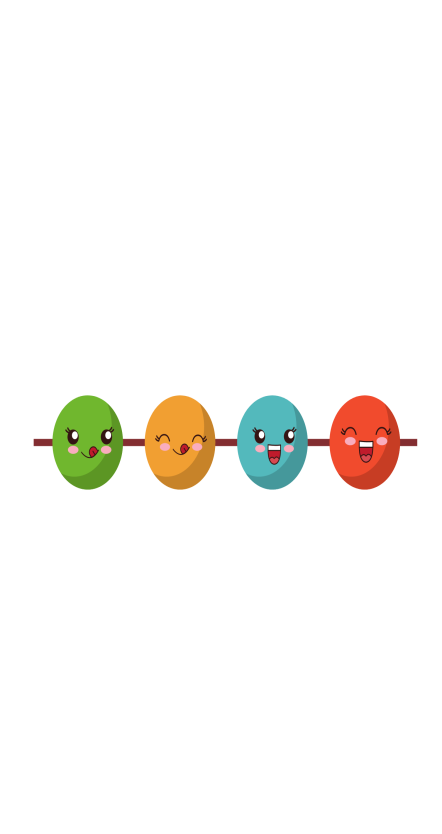 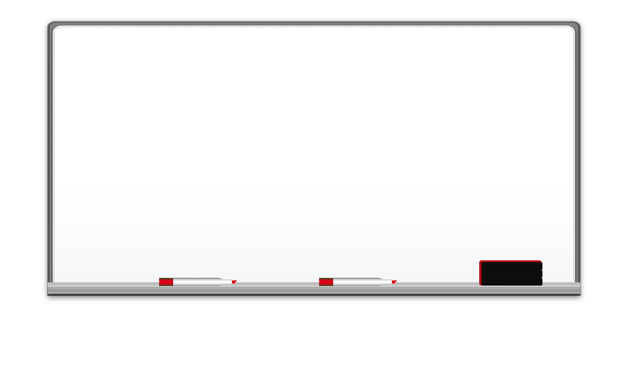 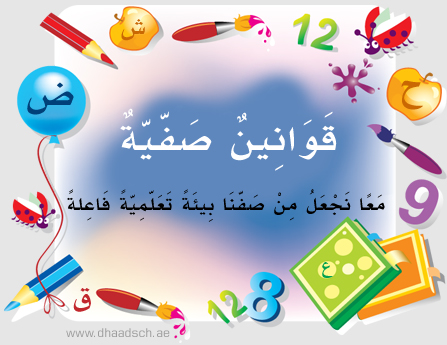 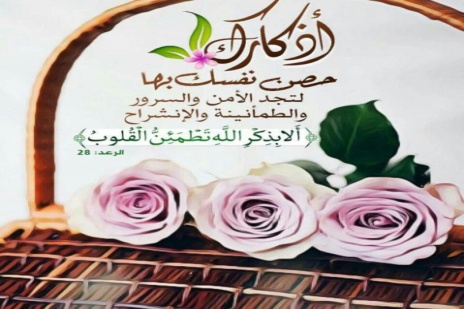 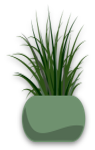 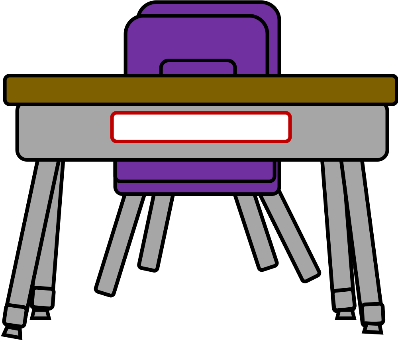 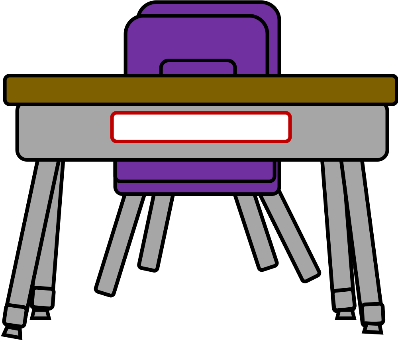 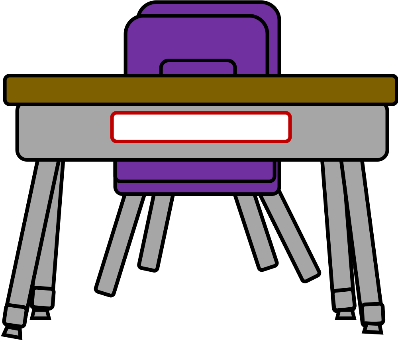 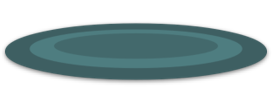 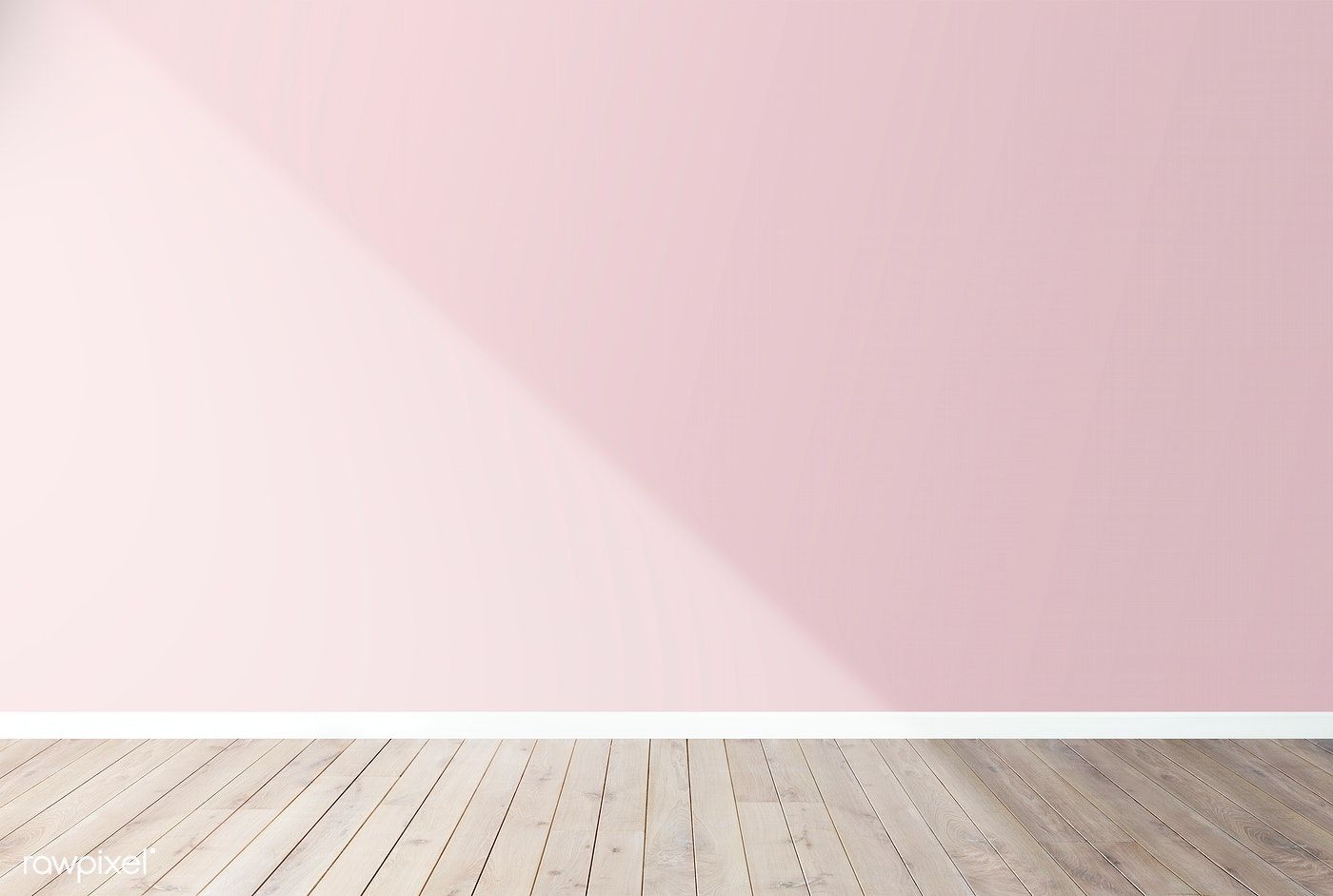 الفصل
6
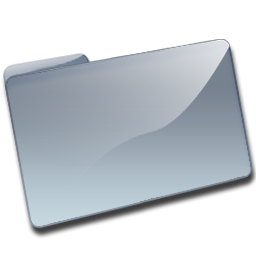 طرح الأعداد المكونة من رقمين
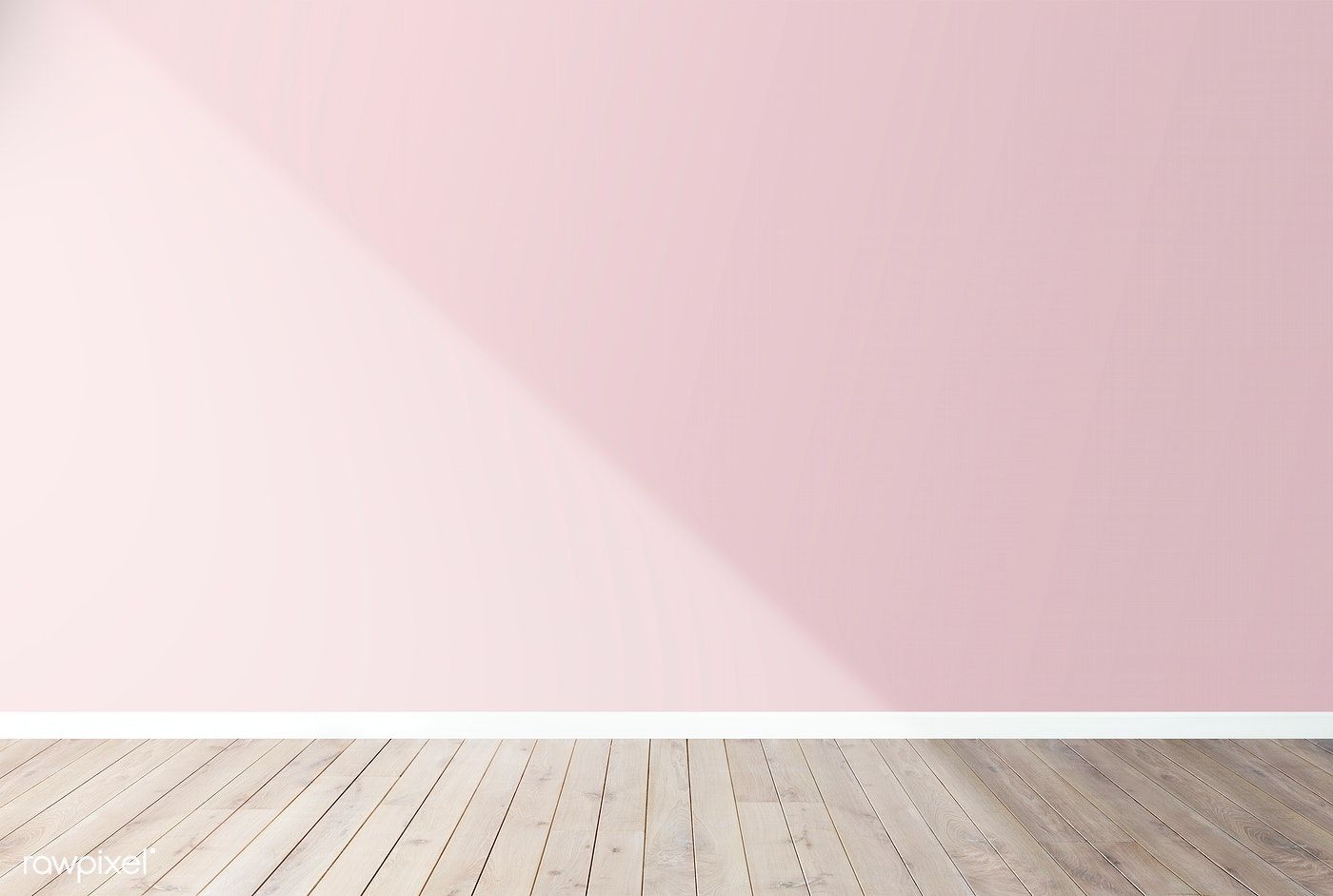 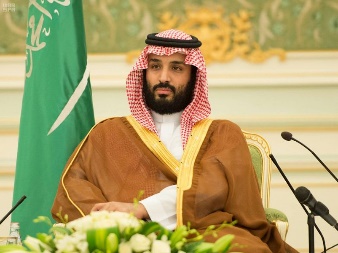 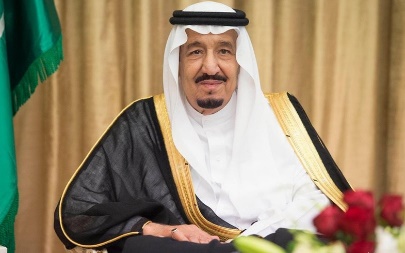 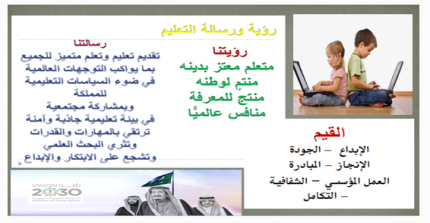 القوانين الصفية الإلكترونية
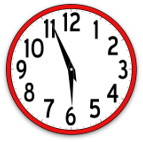 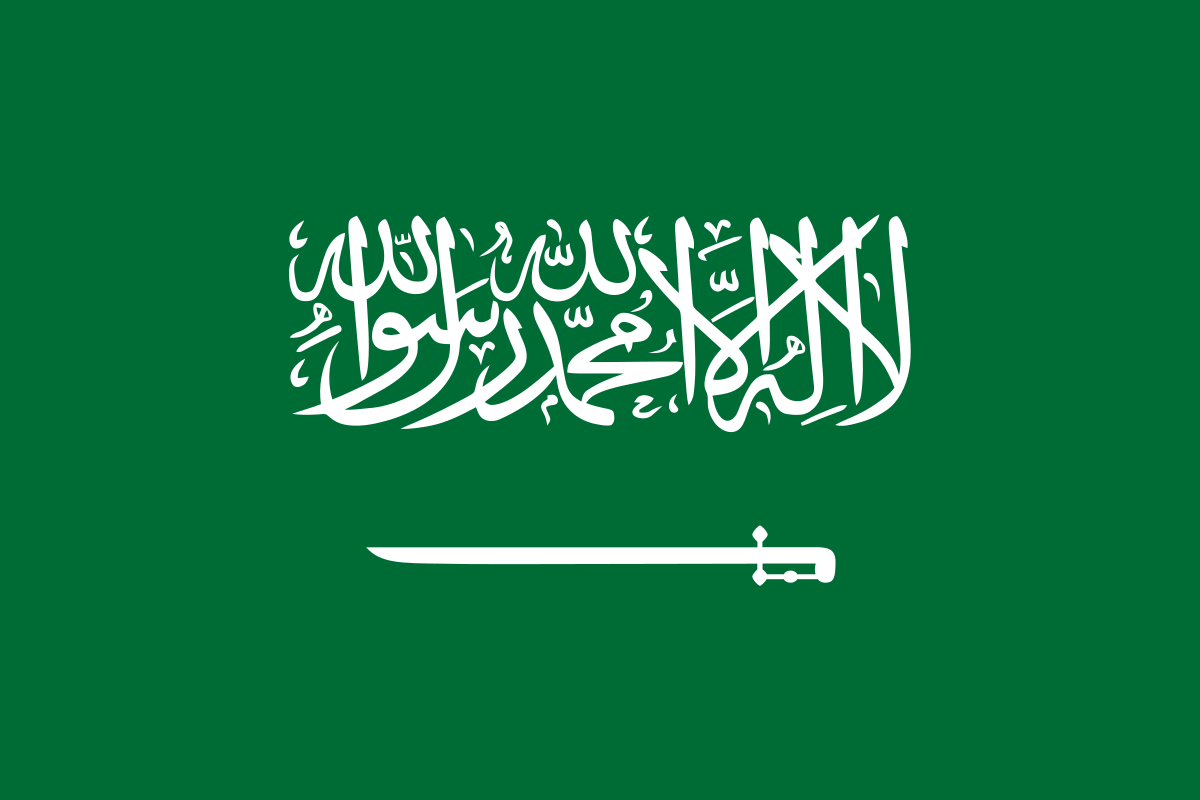 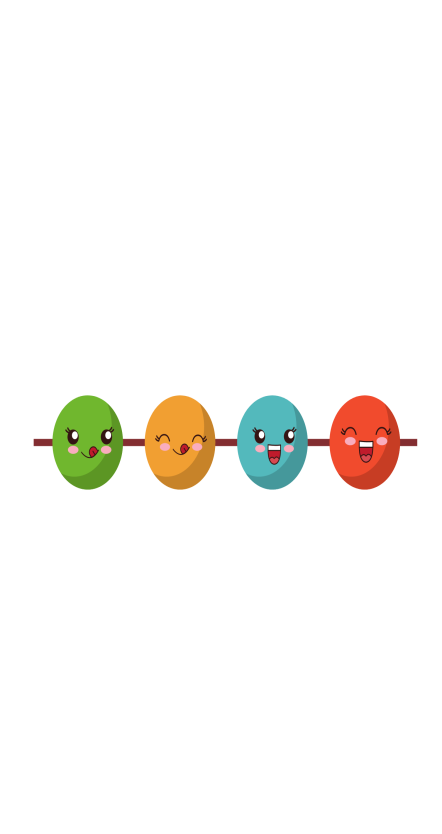 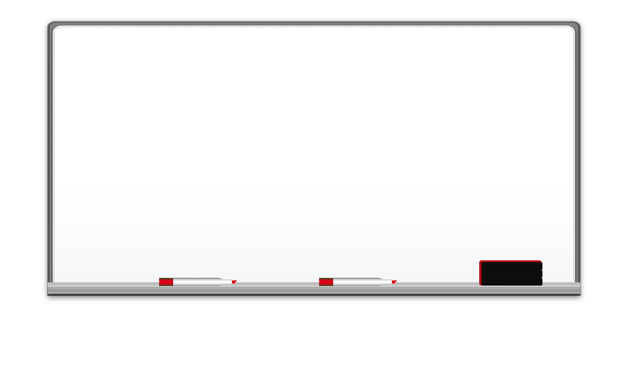 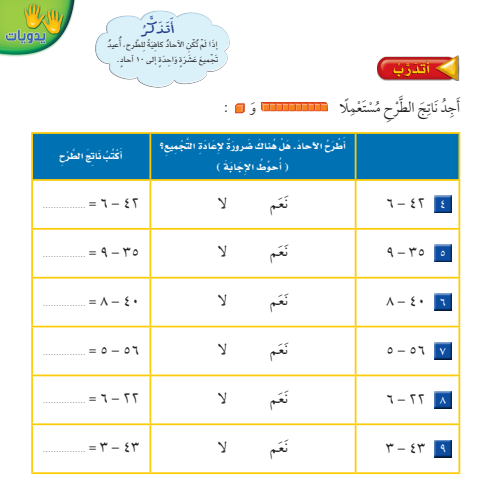 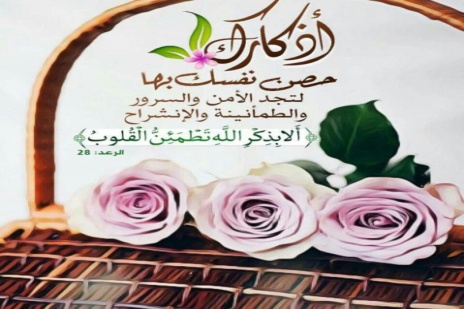 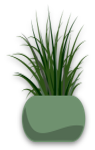 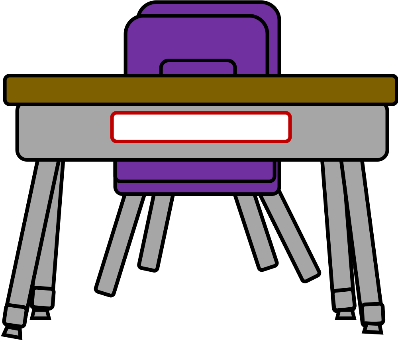 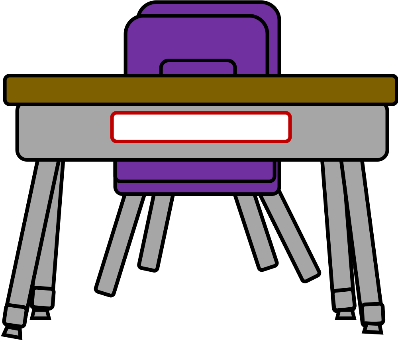 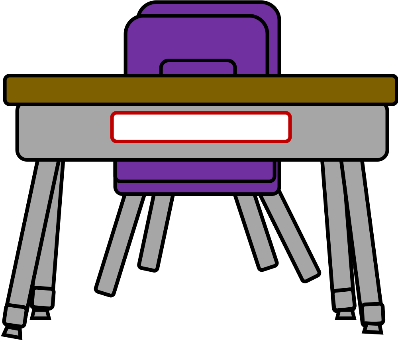 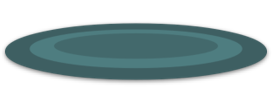 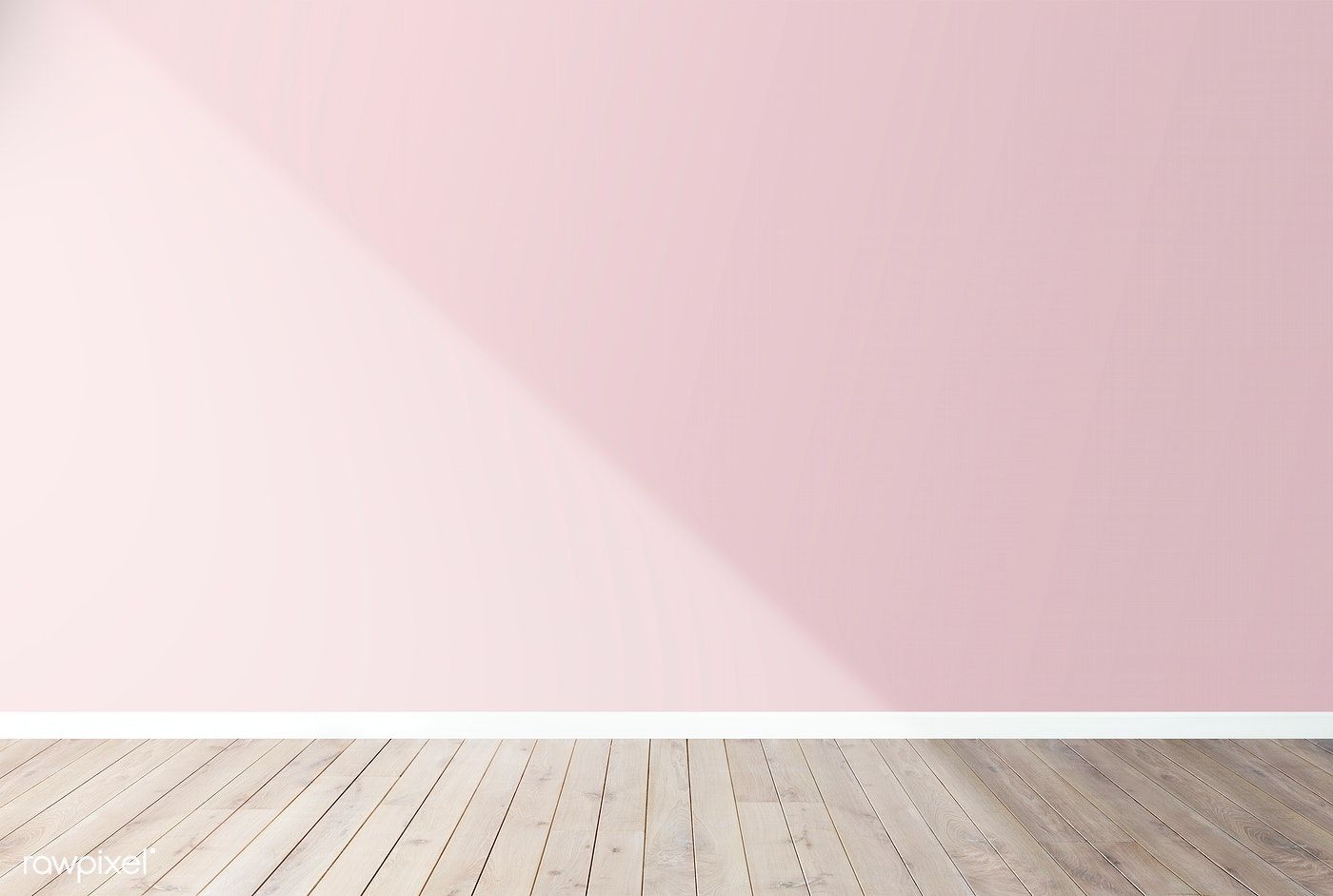 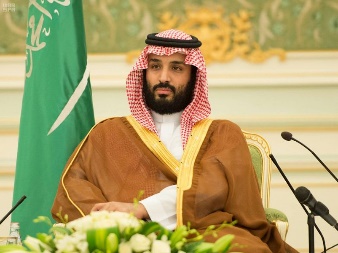 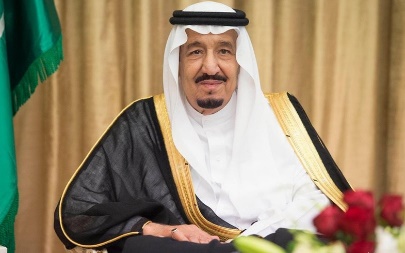 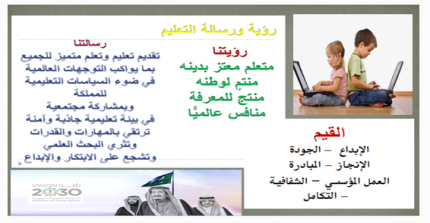 القوانين الصفية الإلكترونية
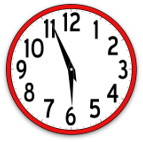 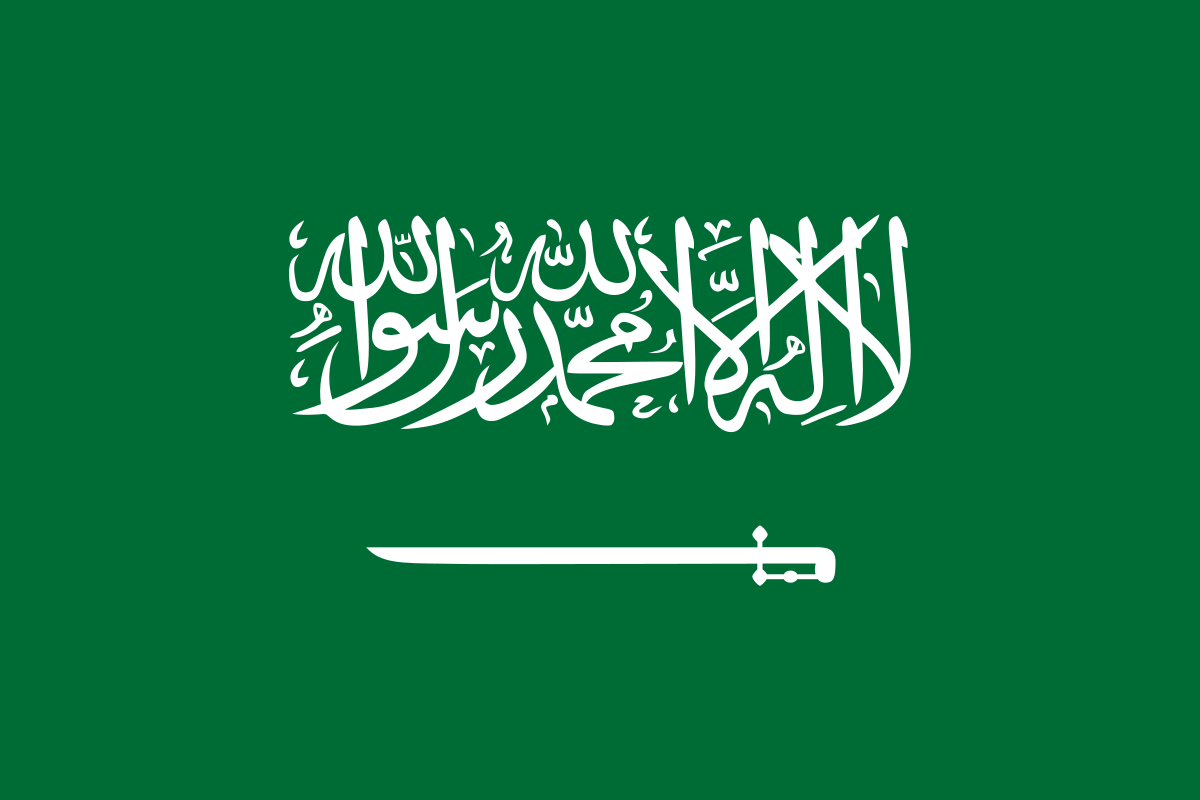 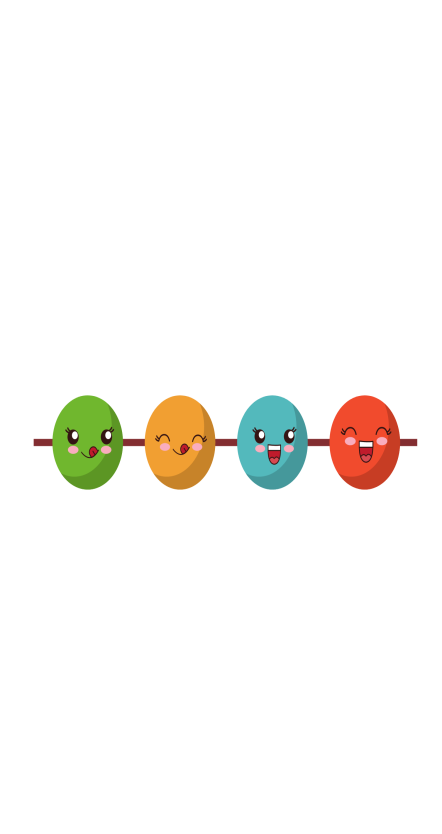 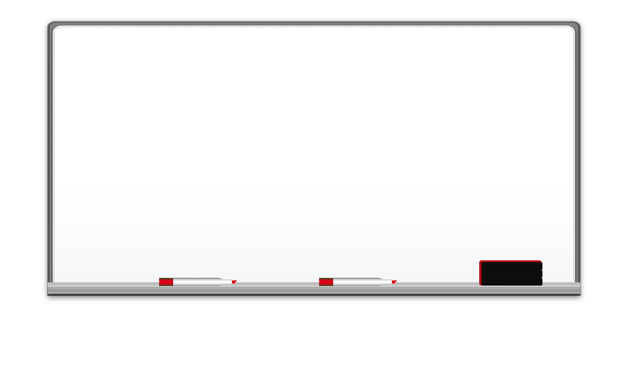 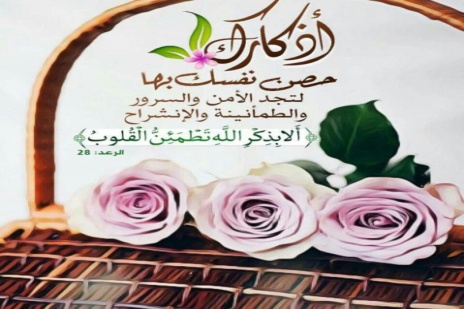 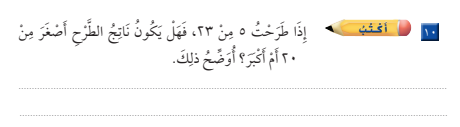 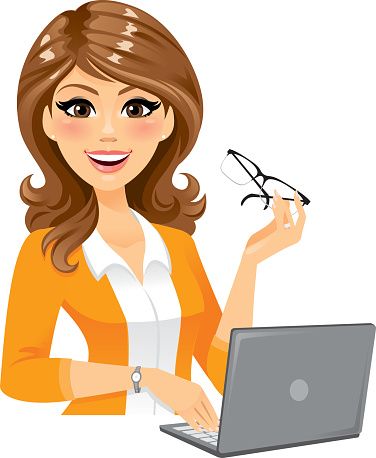 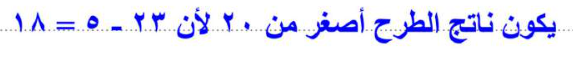 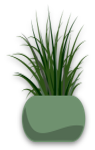 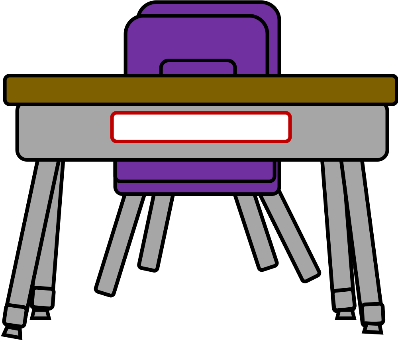 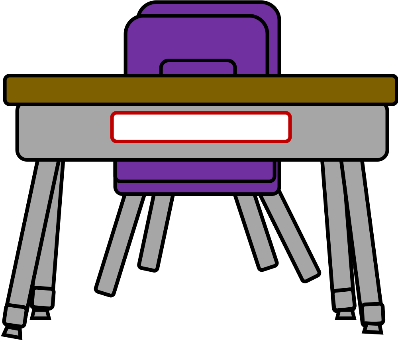 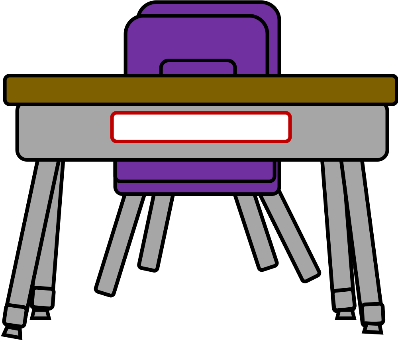 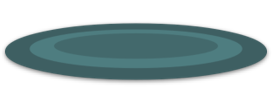 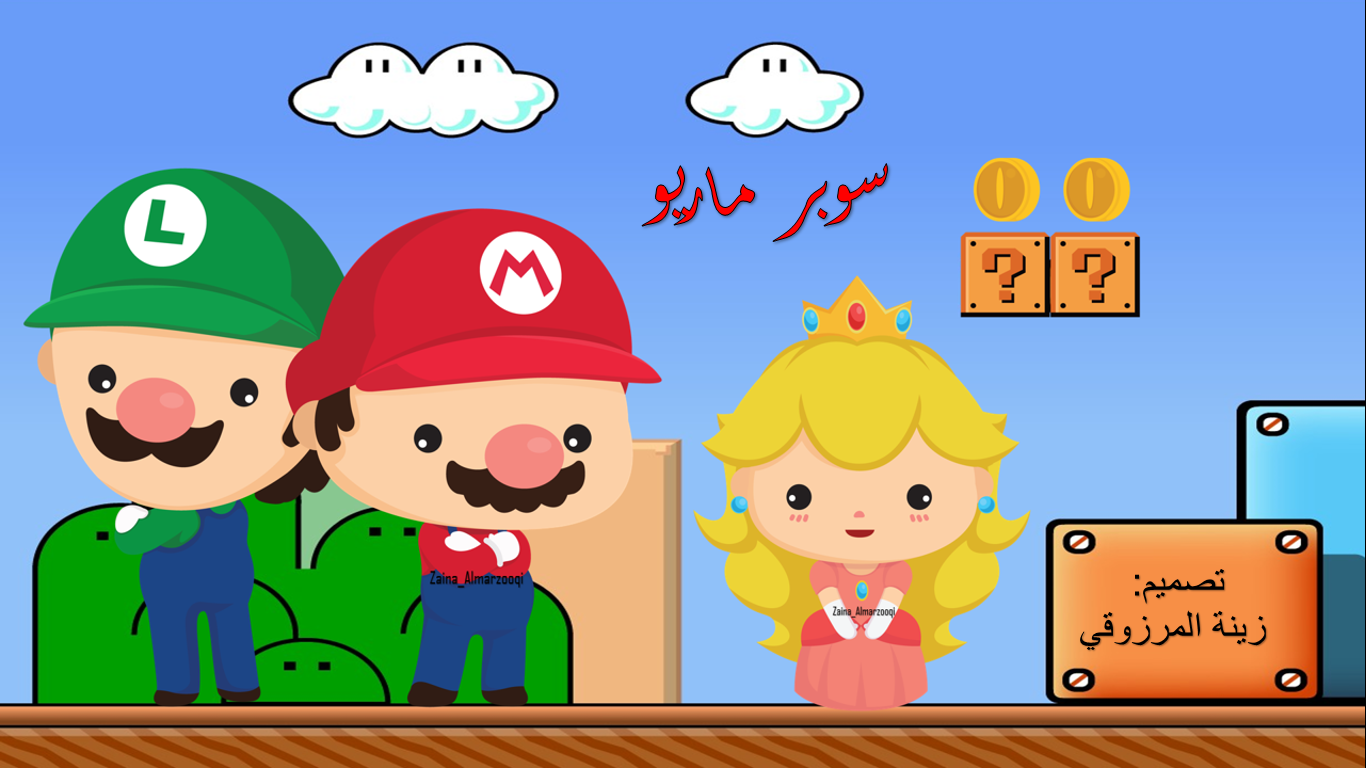 نشاط لمراجعة ماسبق
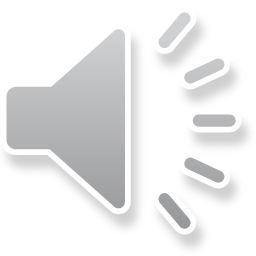 سوبر ماريو
تصميم: 
زينة المرزوقي
اختاري رقم للانتقال
 إلى السؤال
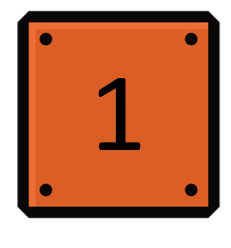 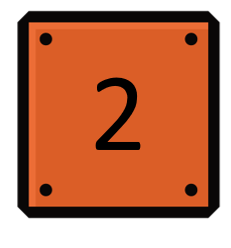 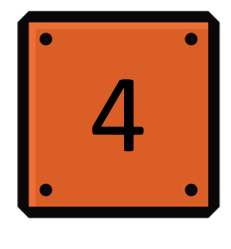 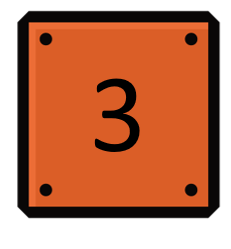 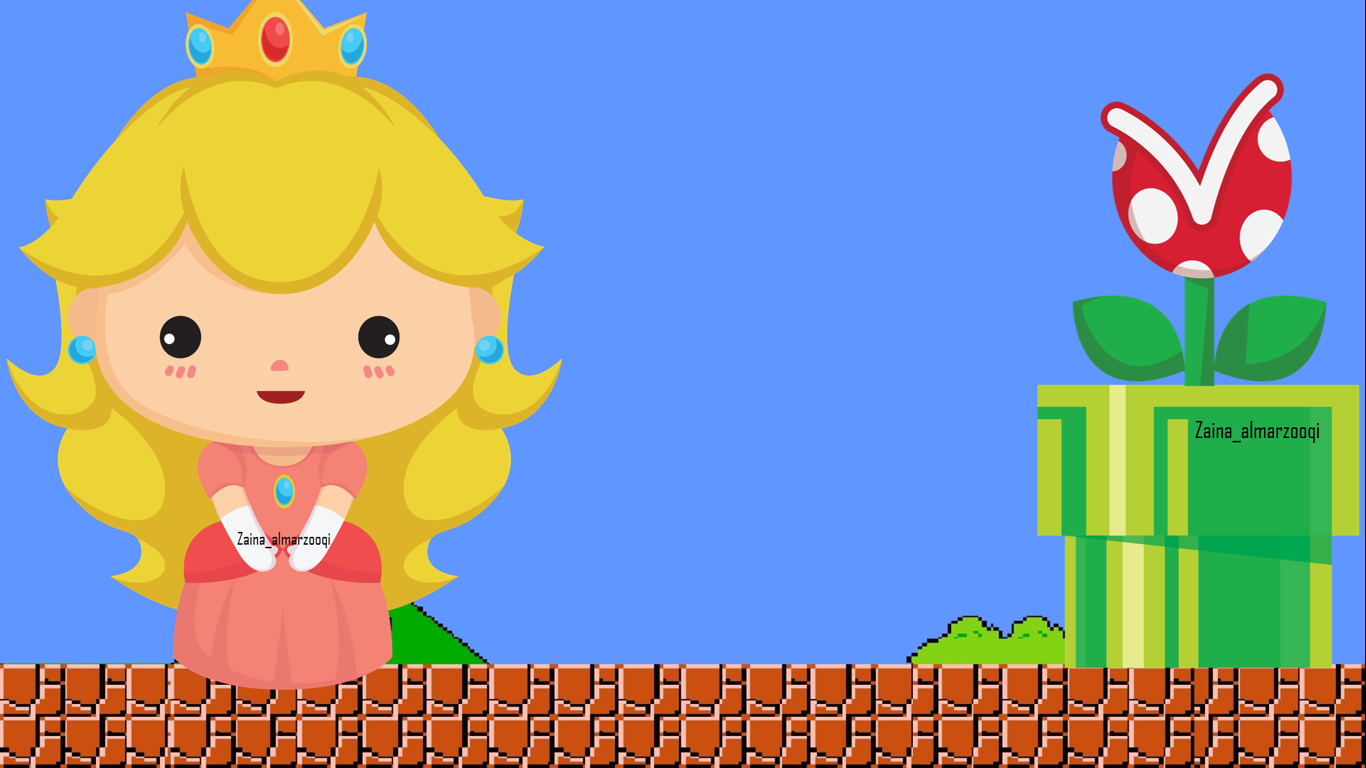 هل التقريب لأقرب عشرة 
هنا صحيح ؟
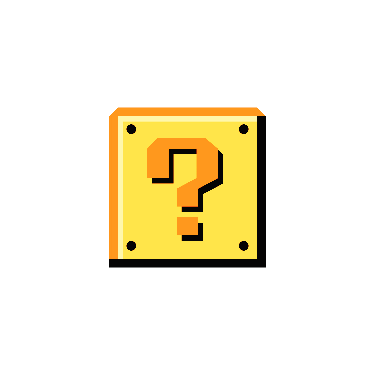 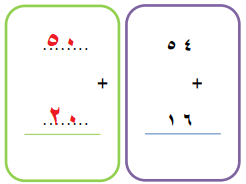 نعم
لا
هل أعيد تجميع 
الطرح بهذه الجملة ؟
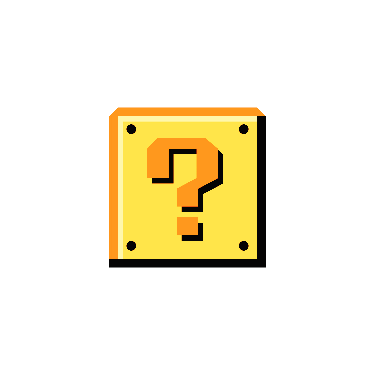 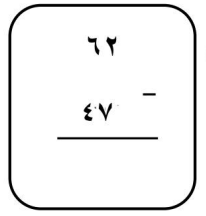 لا أعيد
نعم أعيد
هل نستطيع الطرح
 من عدد صغير بدون
 إعادة التجميع ؟
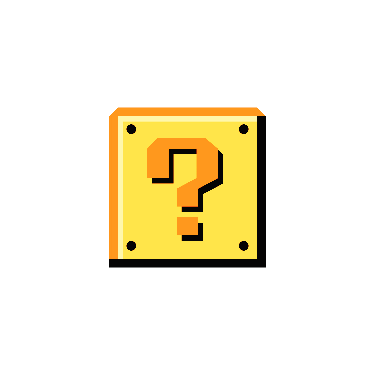 نعم
لا
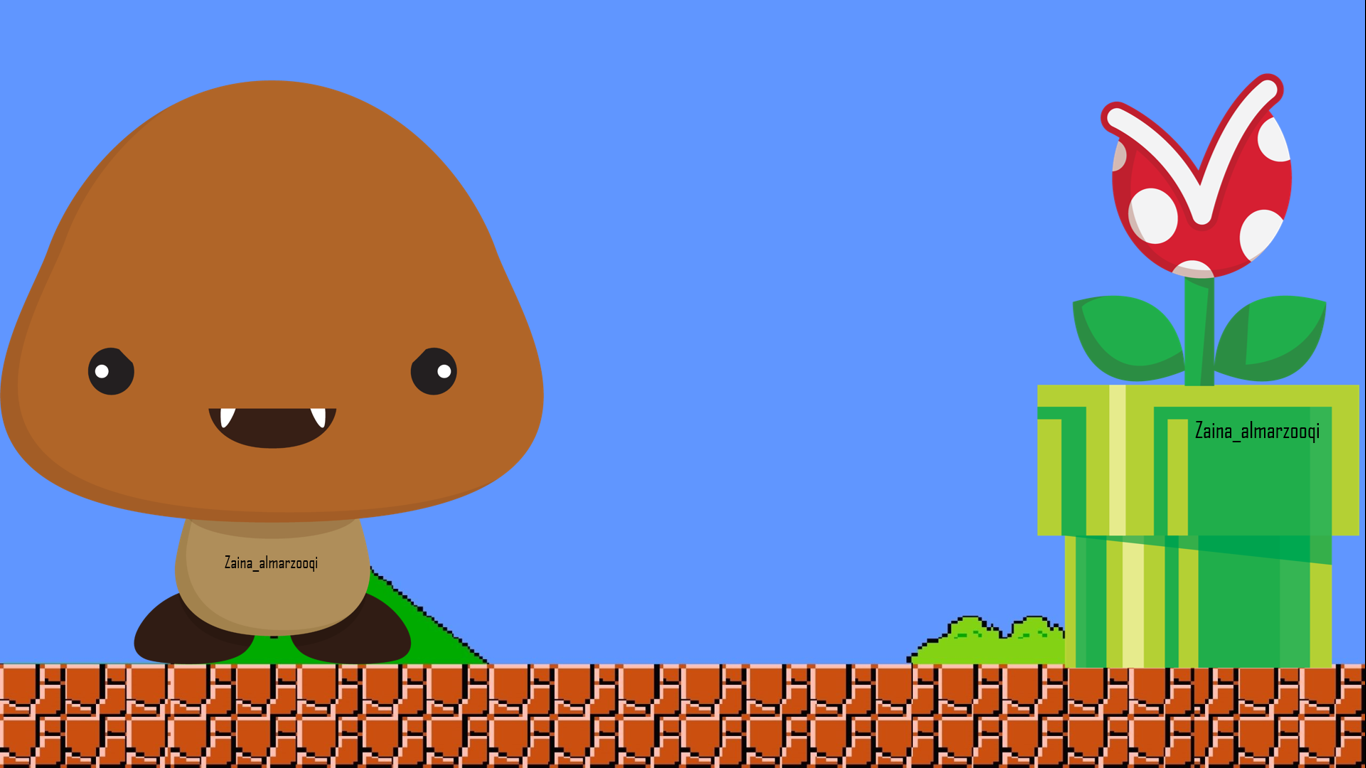 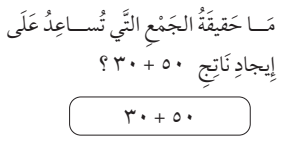 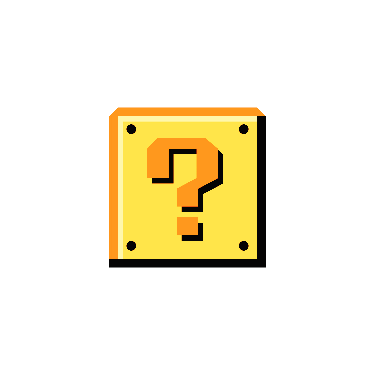 5 + 3
5+ 30
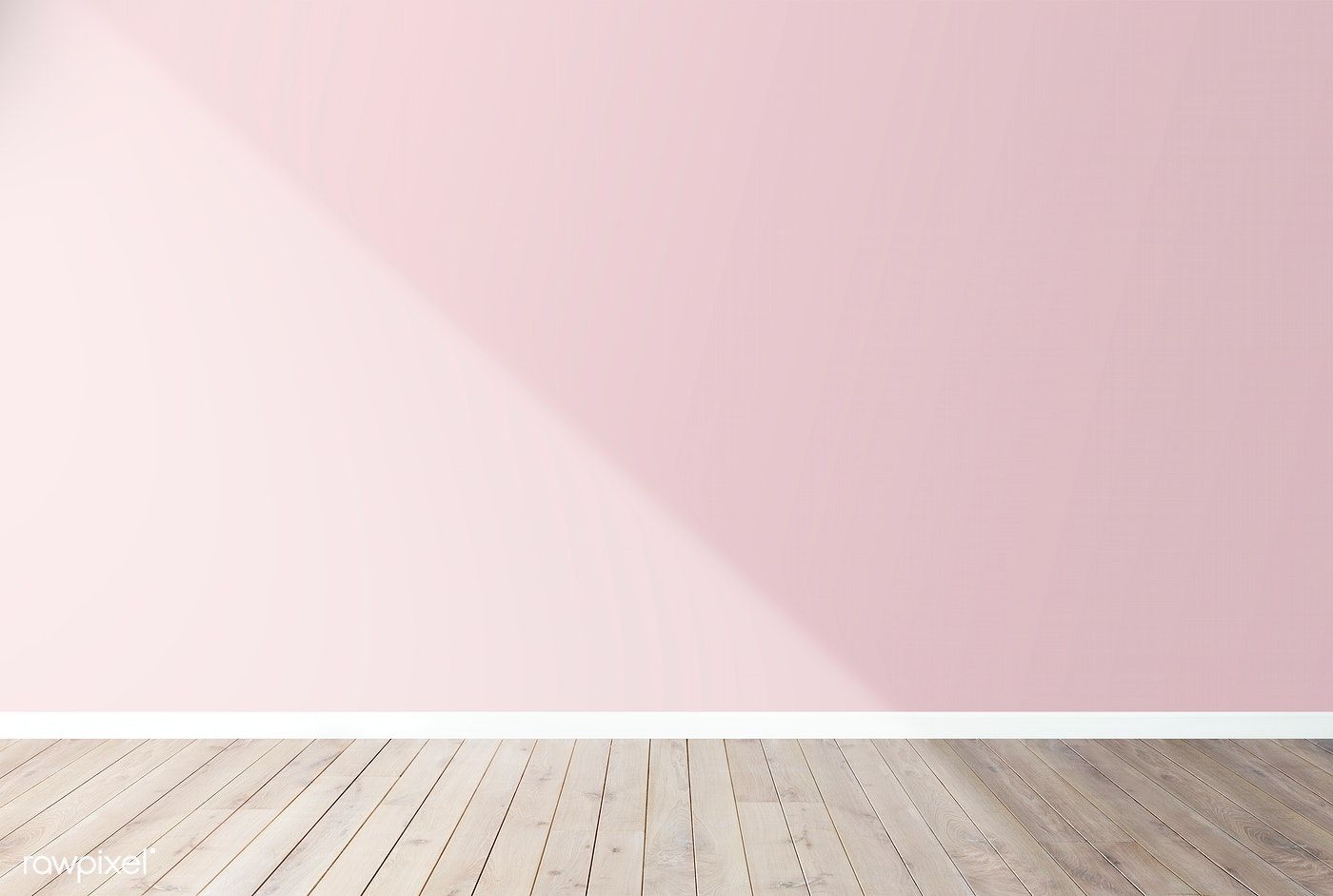 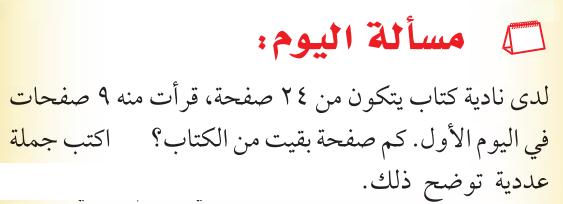 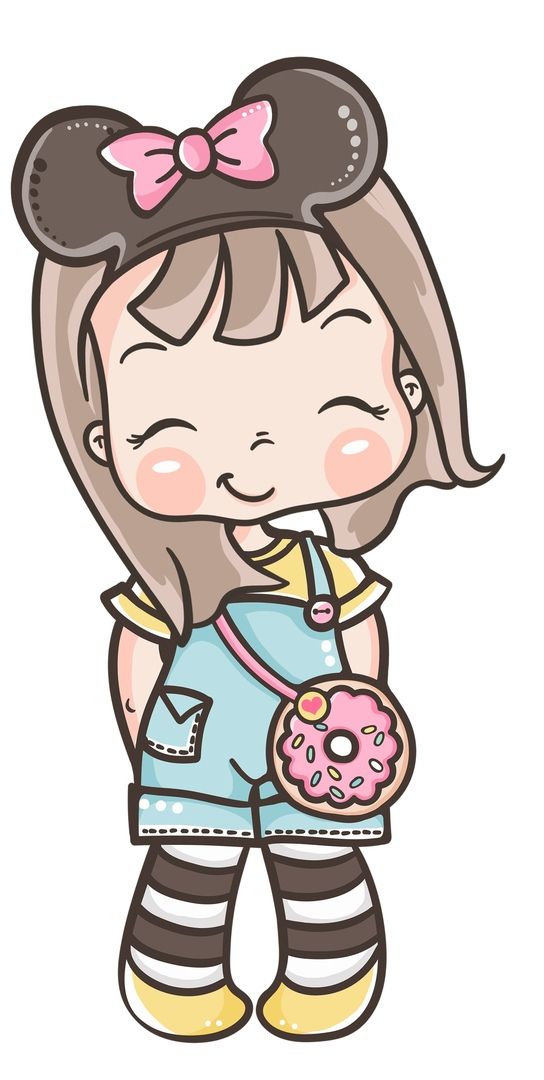 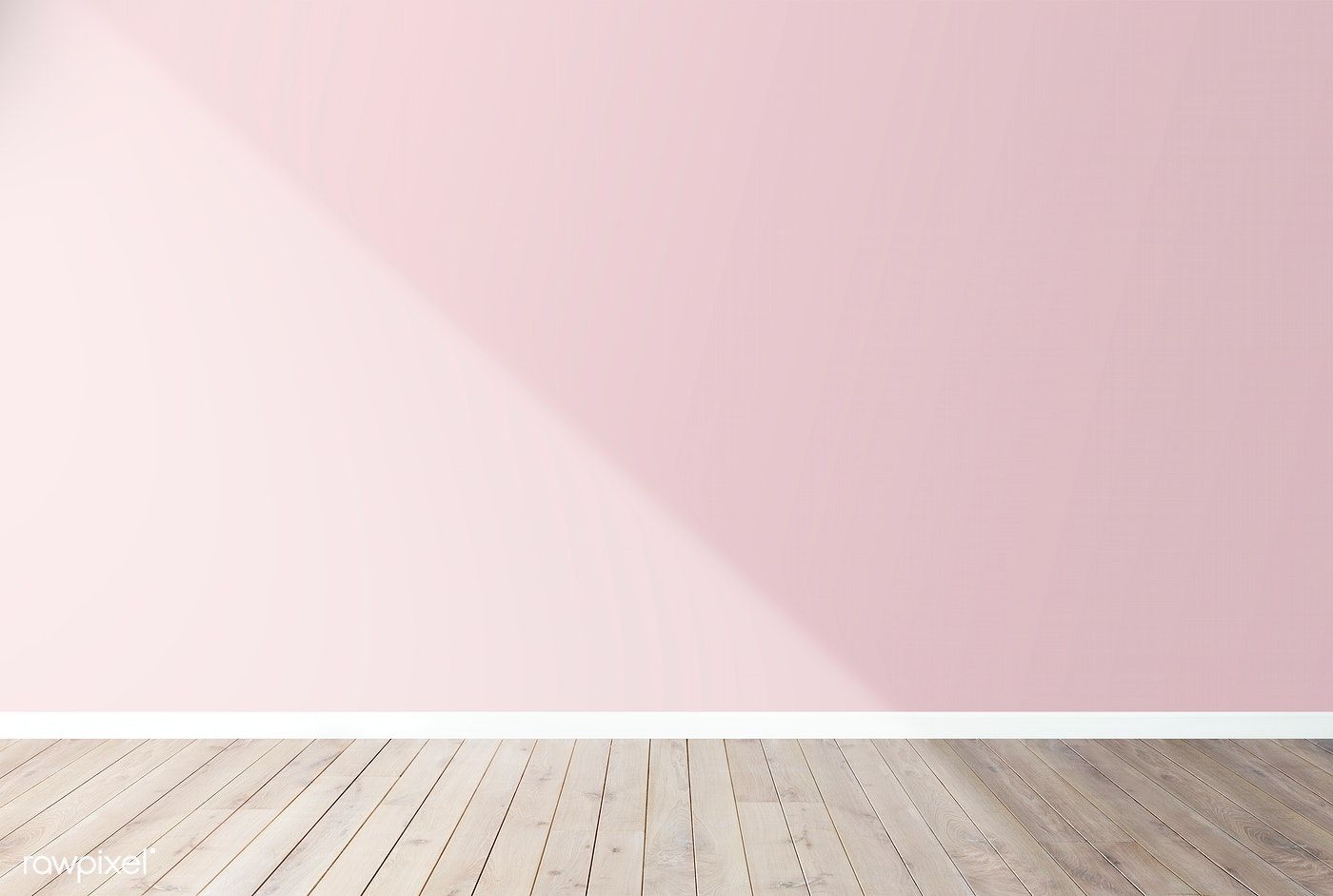 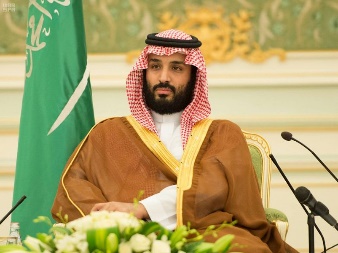 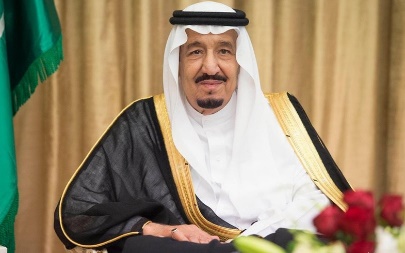 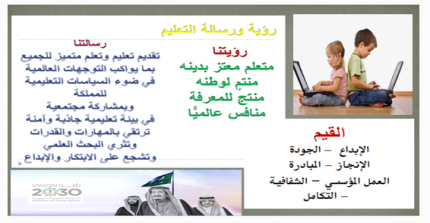 القوانين الصفية الإلكترونية
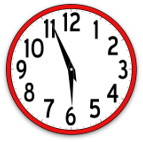 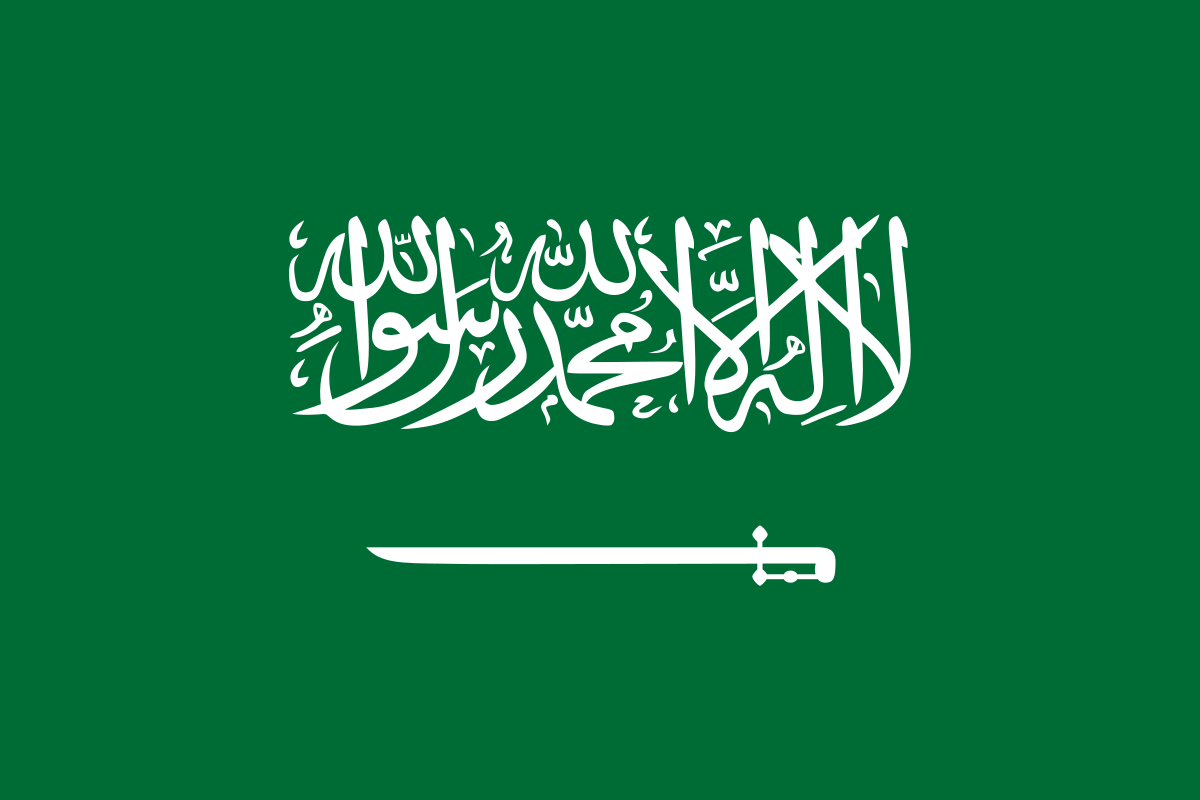 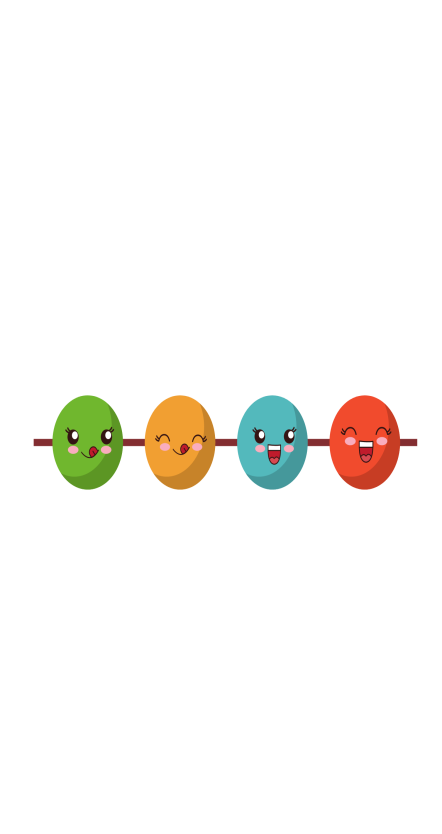 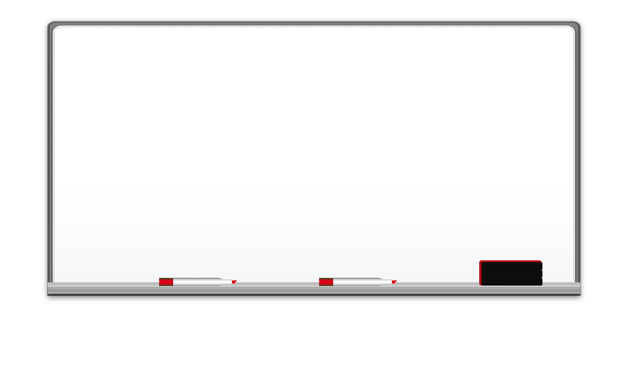 صفحة 46
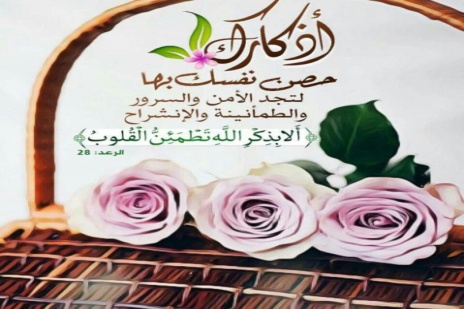 التاريخ  : 10 / 6 / 1444هـ
الفصل السادس: طرح الأعداد المكونة من رقمين 
الموضوع : أحل المسألة أكتب جملة عددية 
فكرة الدرس والهدف منه :
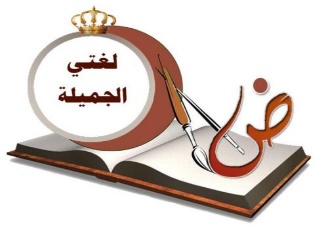 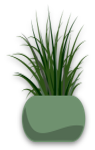 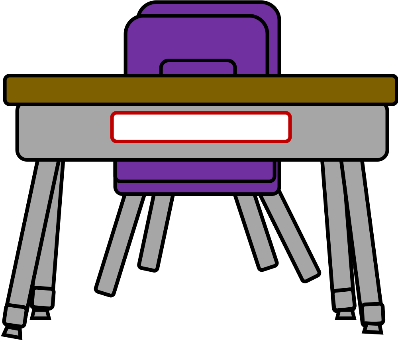 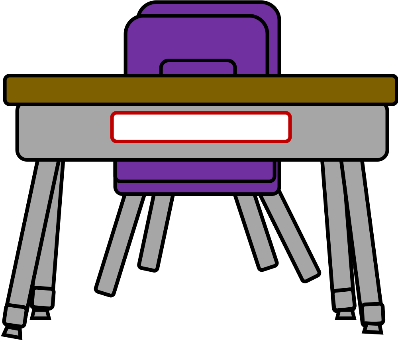 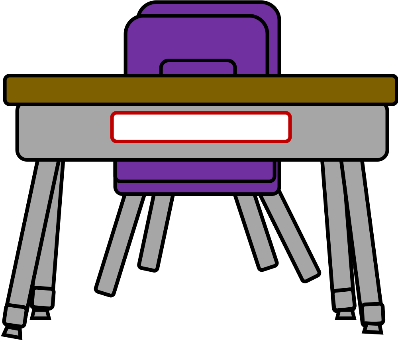 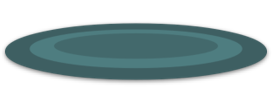 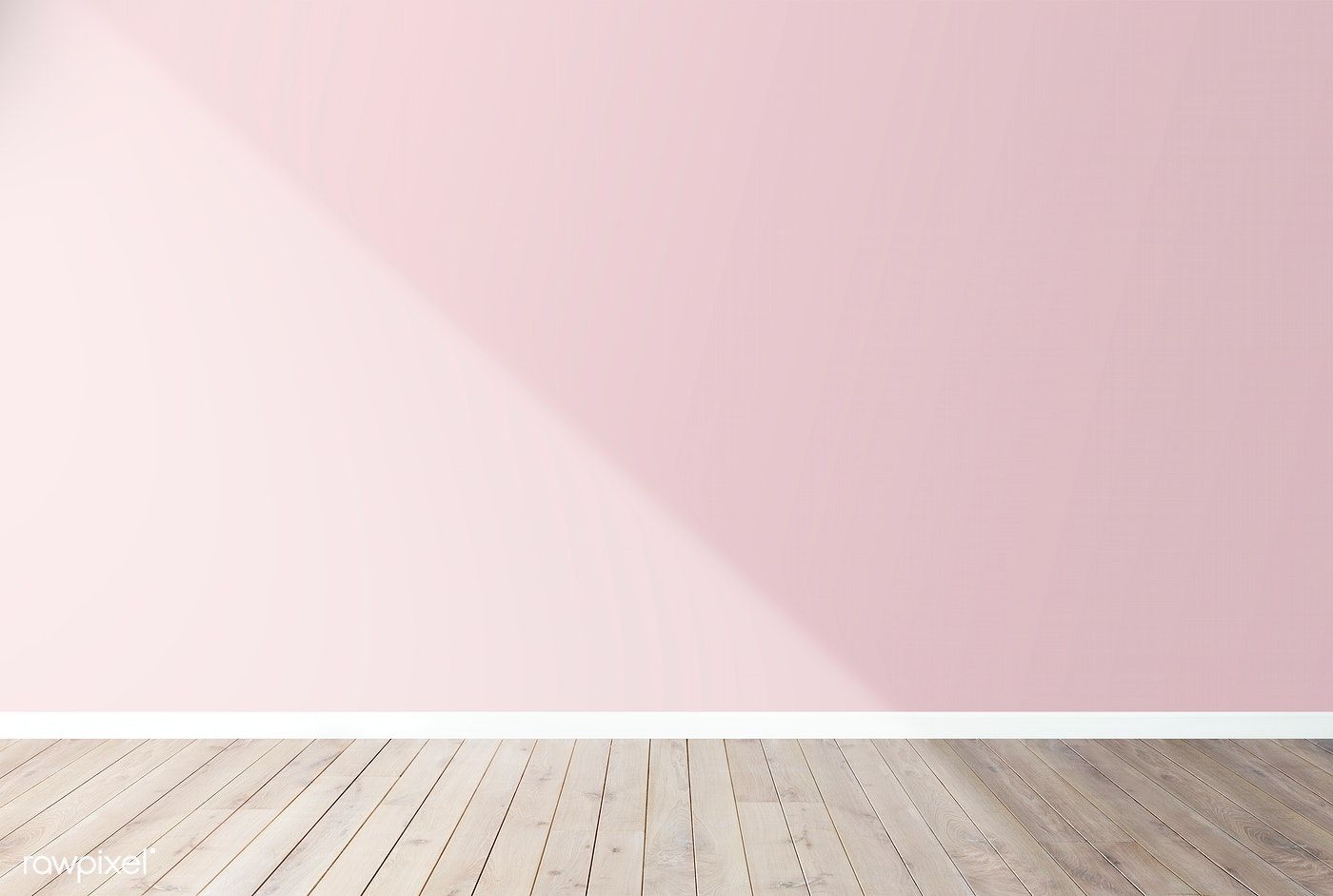 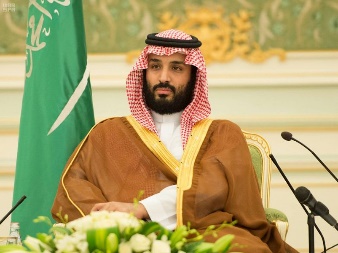 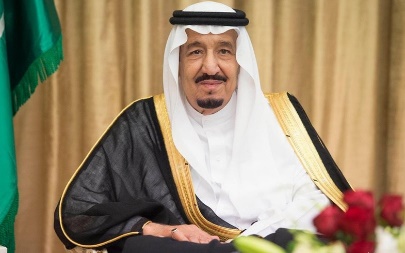 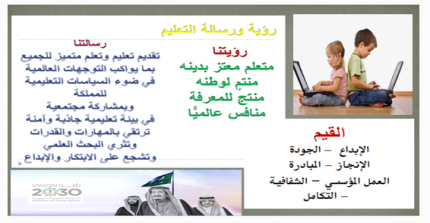 القوانين الصفية الإلكترونية
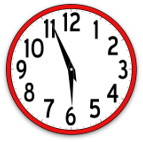 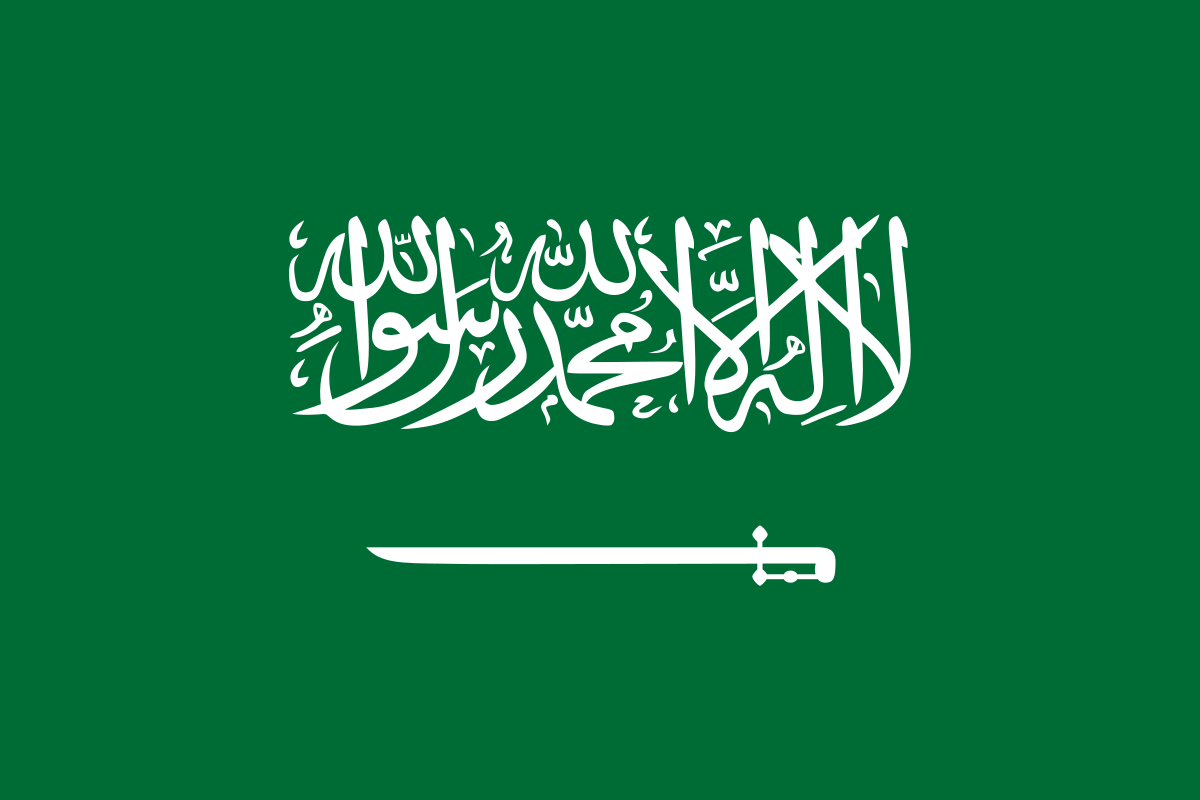 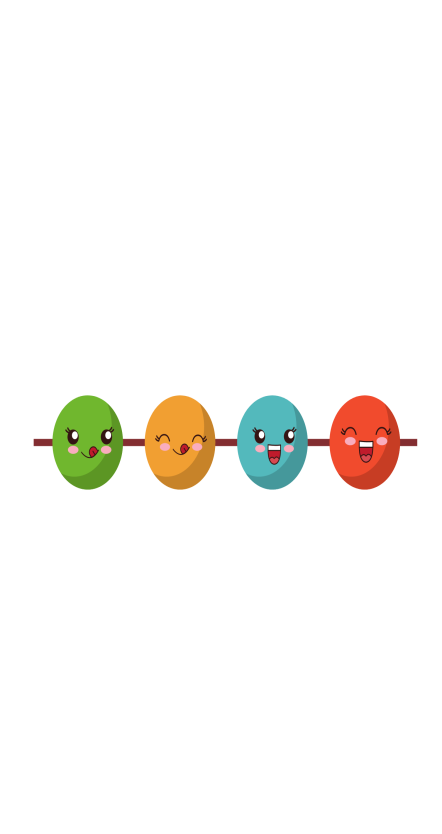 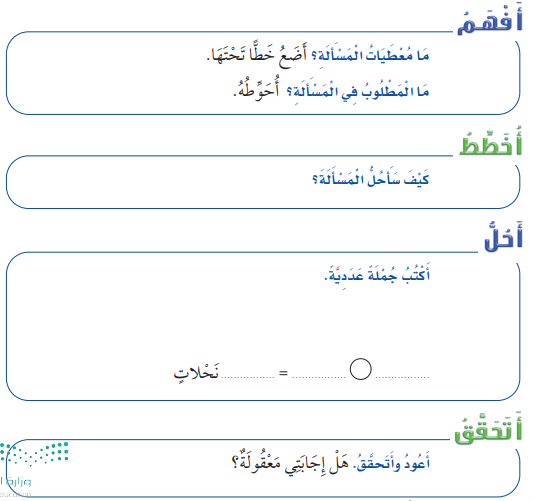 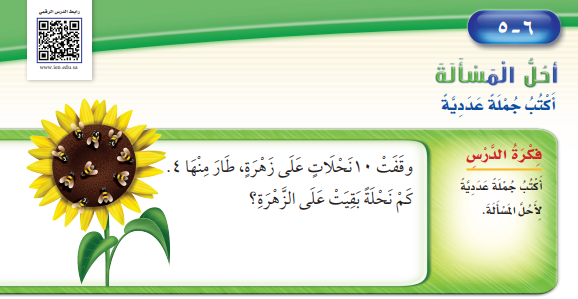 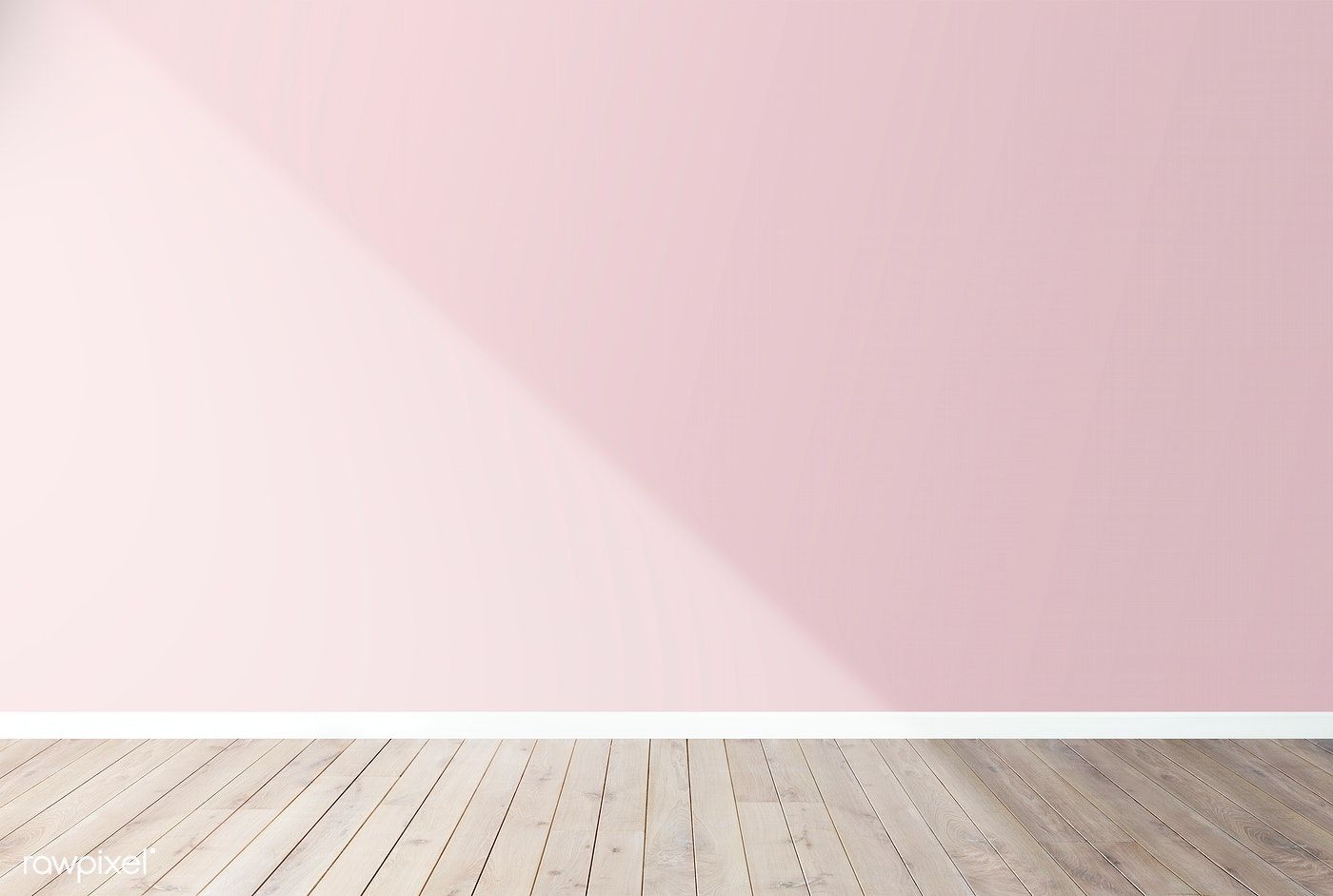 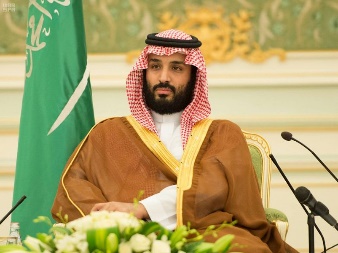 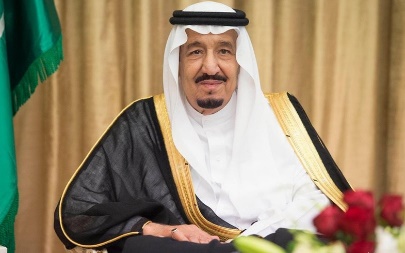 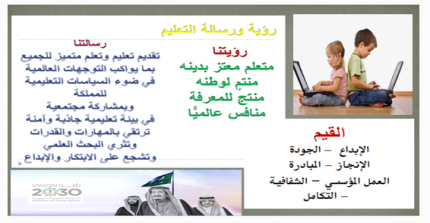 القوانين الصفية الإلكترونية
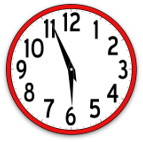 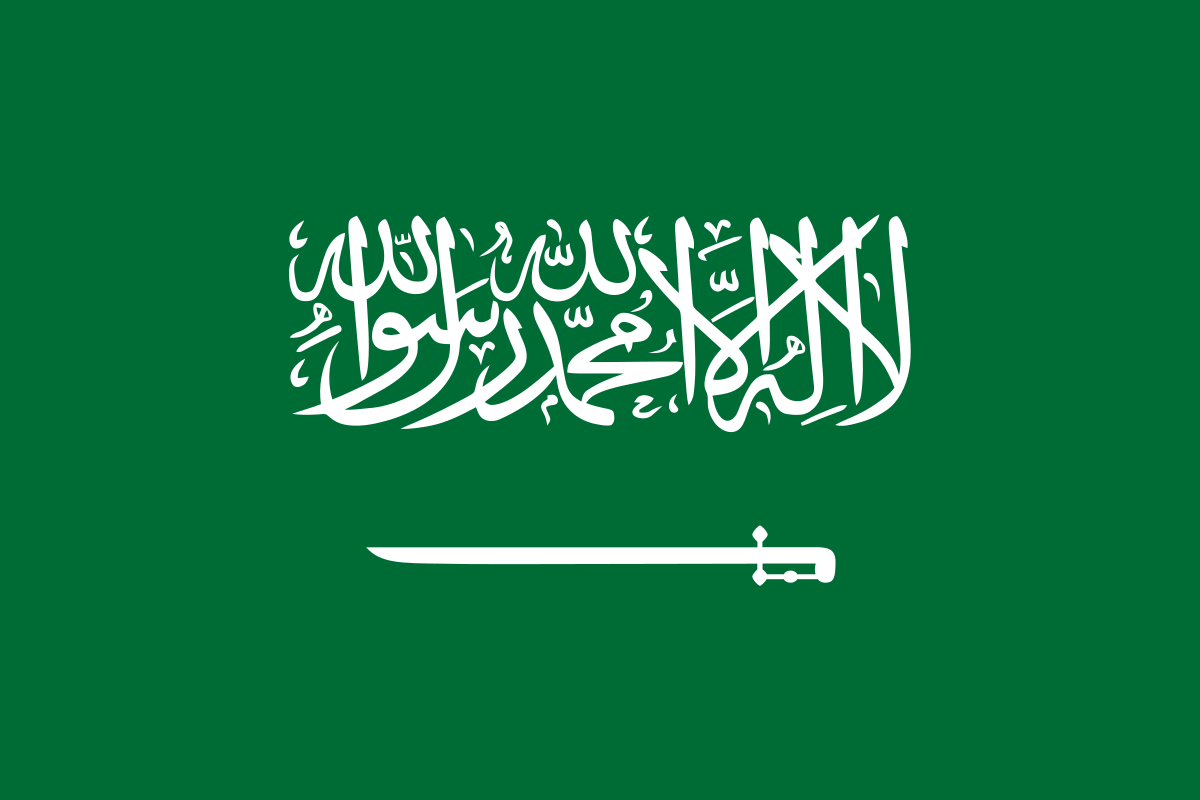 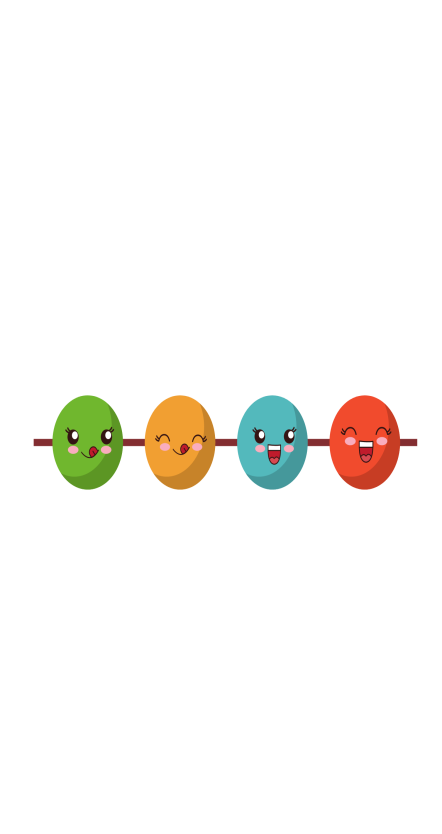 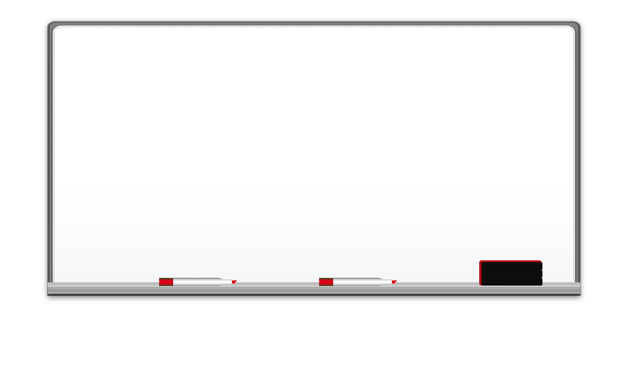 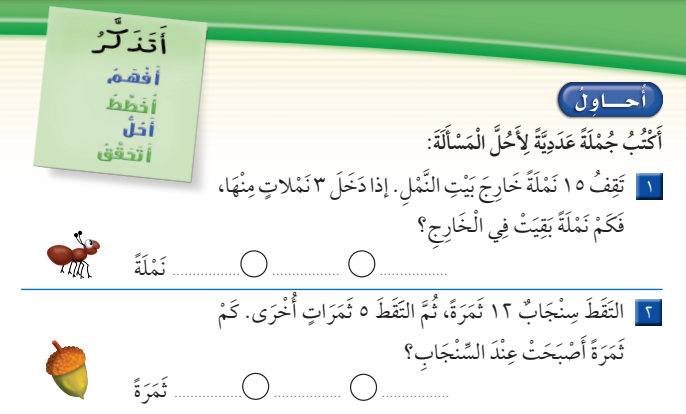 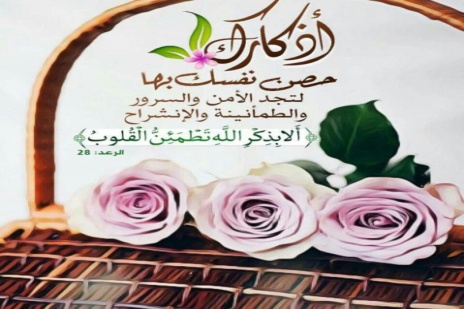 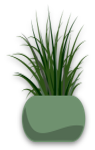 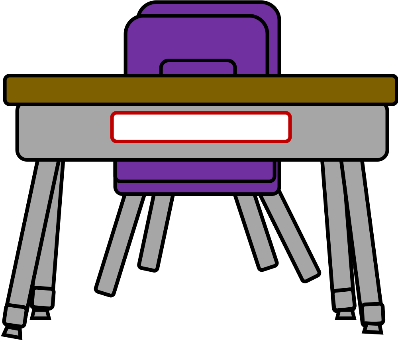 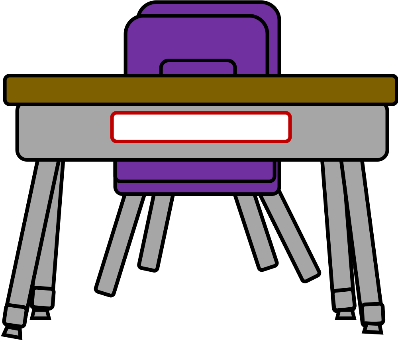 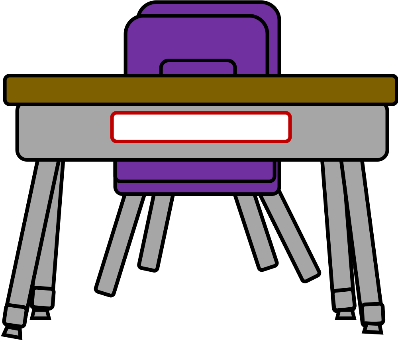 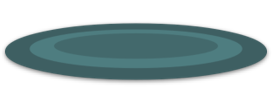 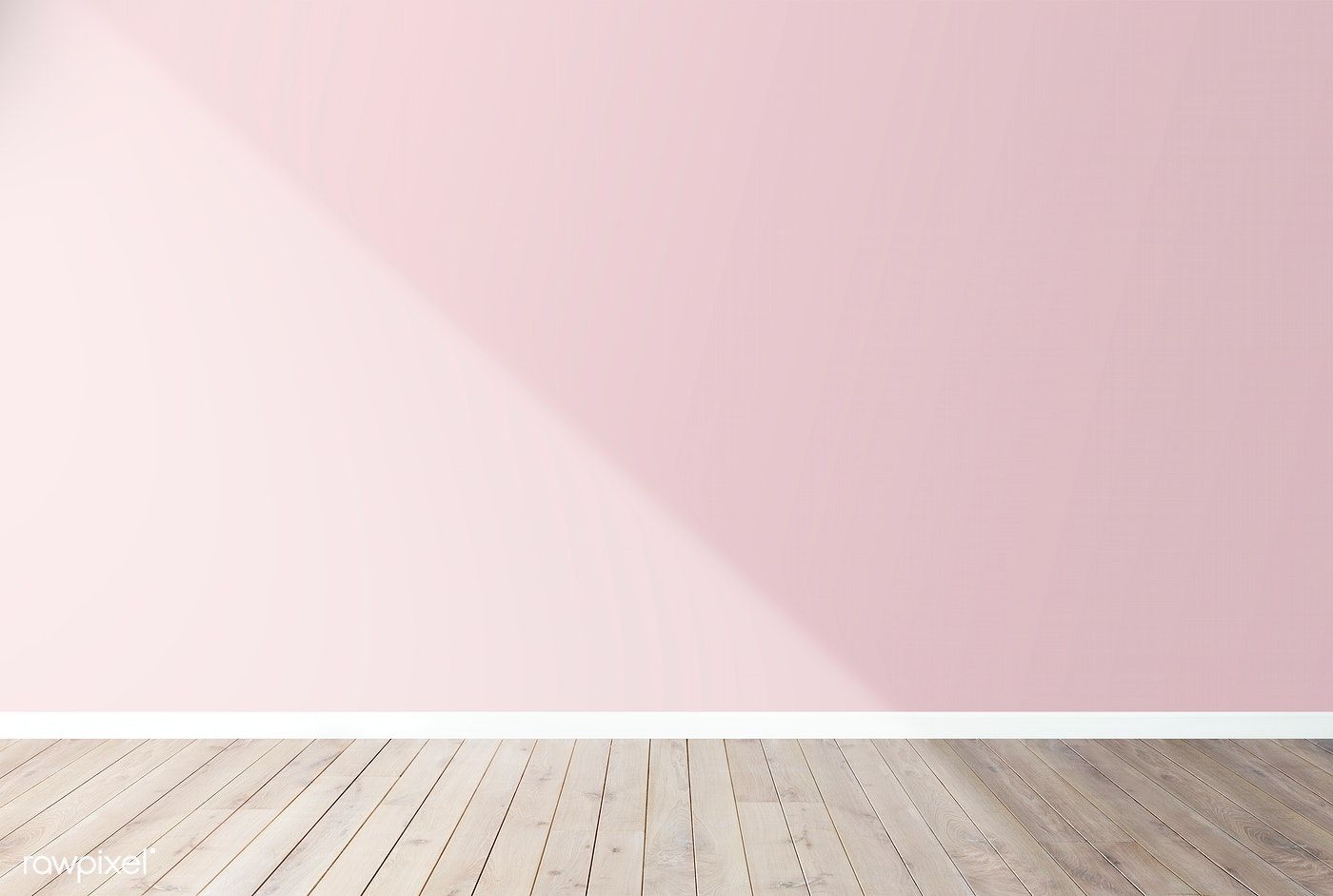 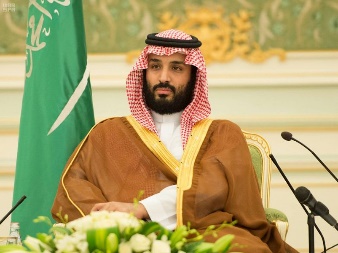 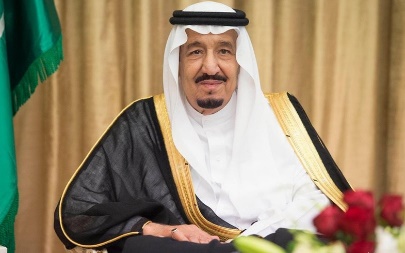 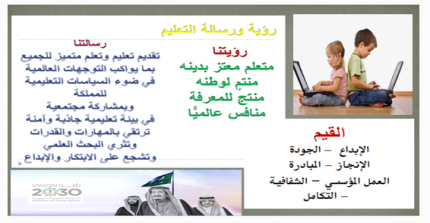 القوانين الصفية الإلكترونية
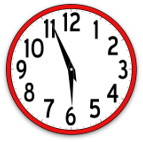 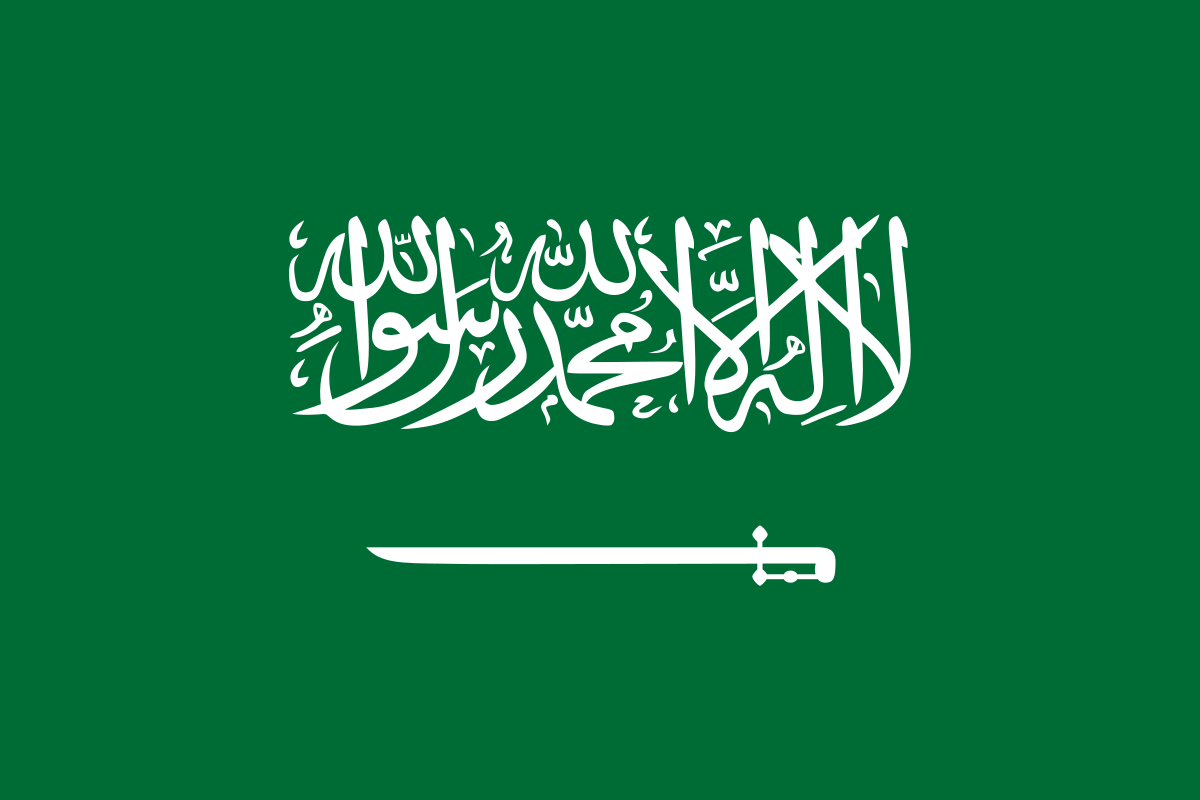 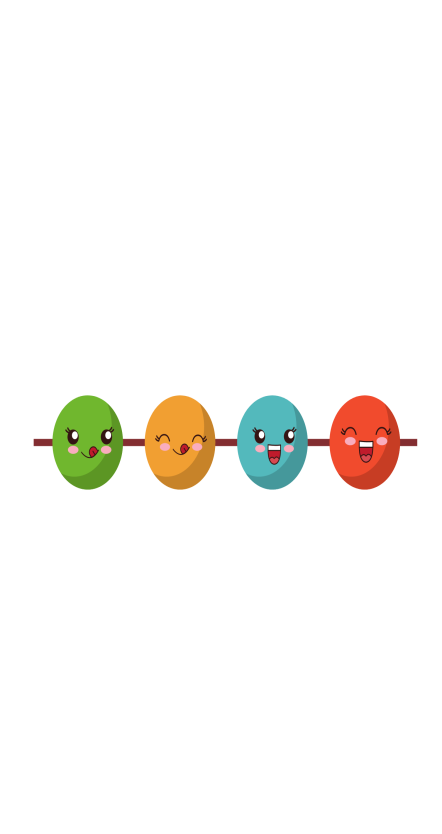 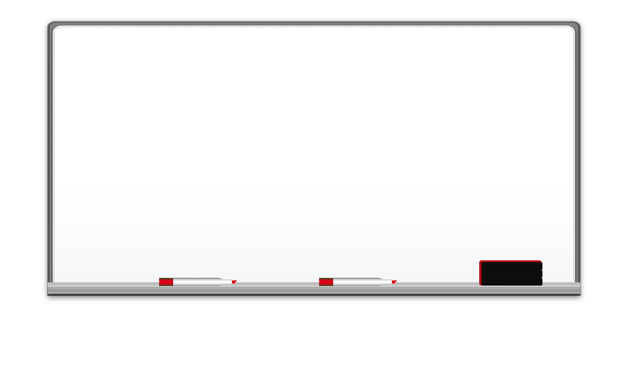 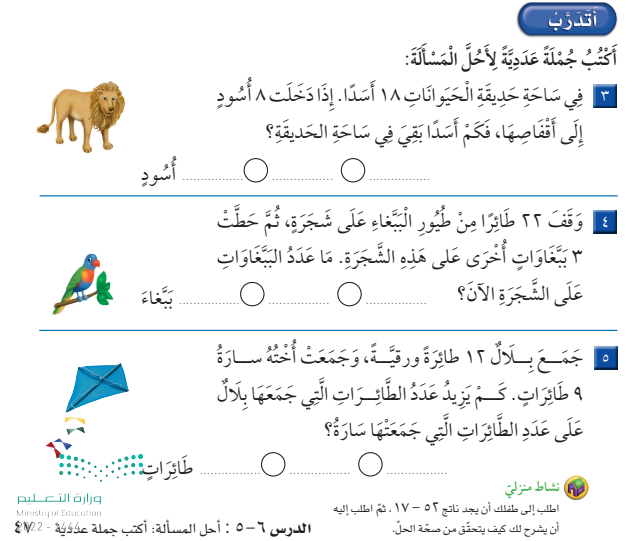 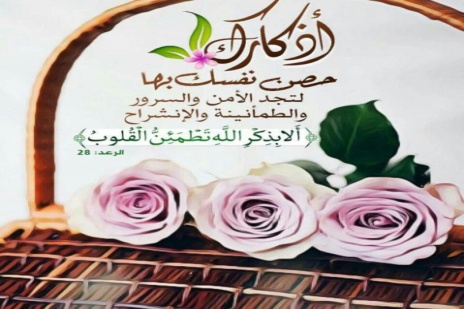 واجب
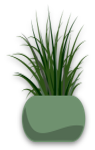 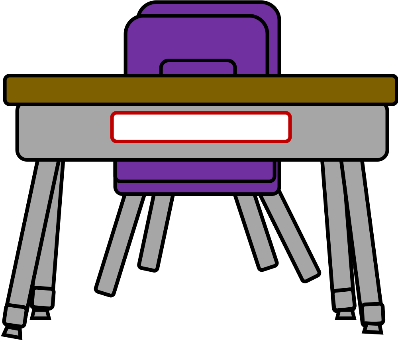 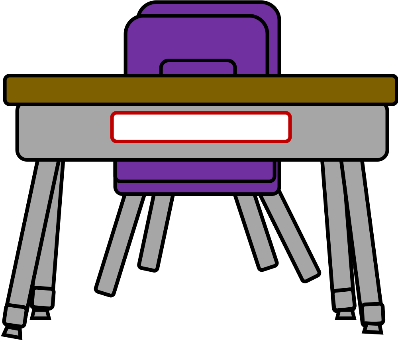 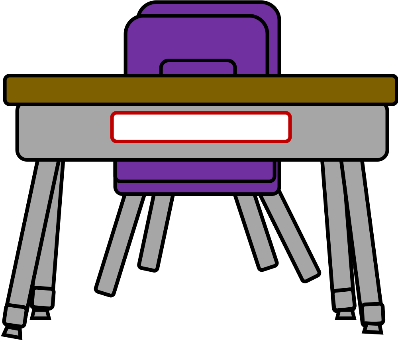 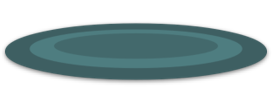 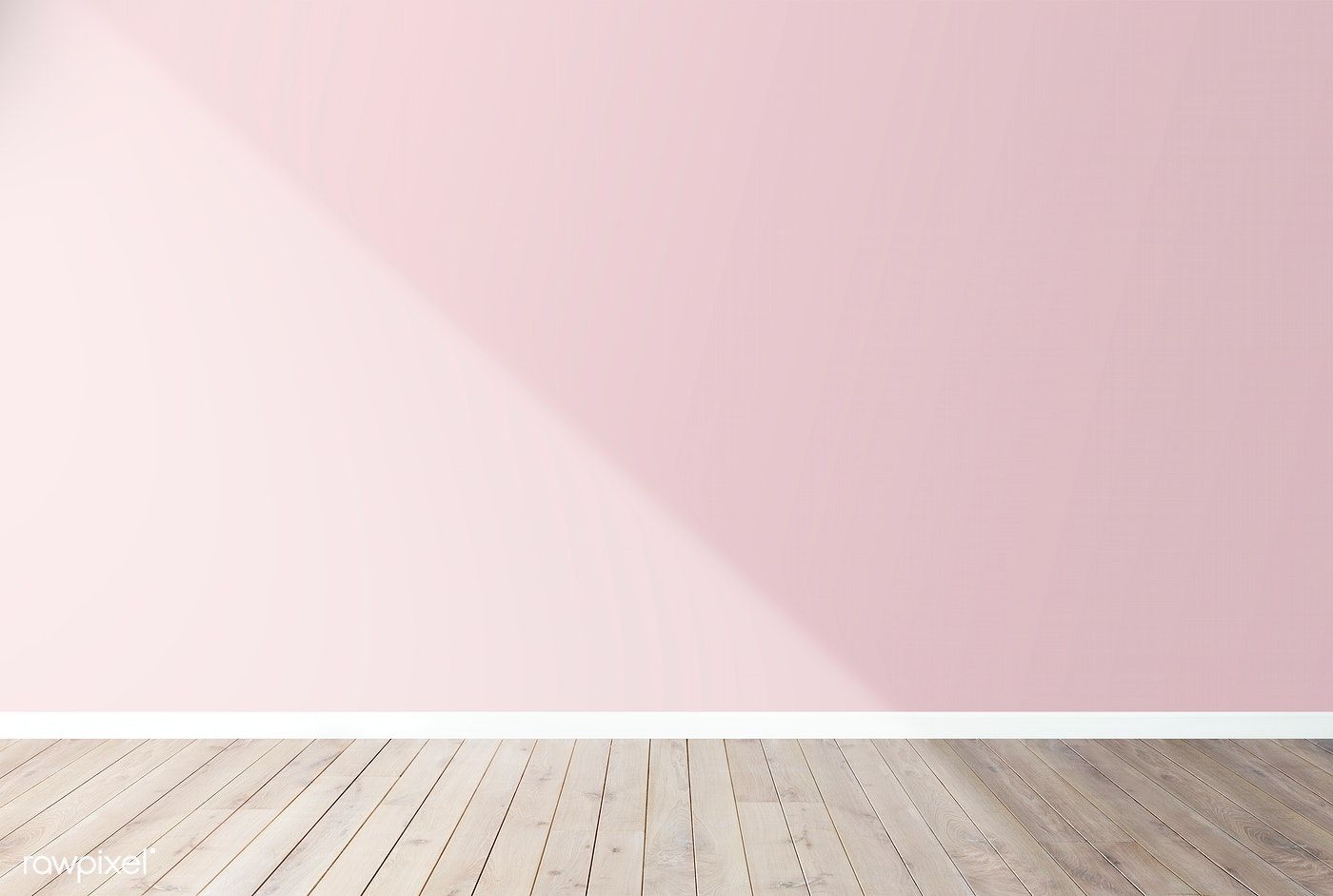 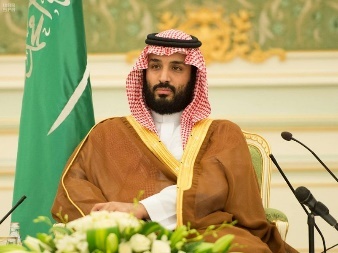 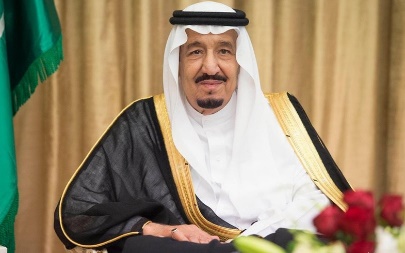 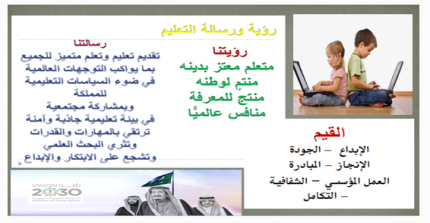 القوانين الصفية الإلكترونية
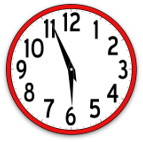 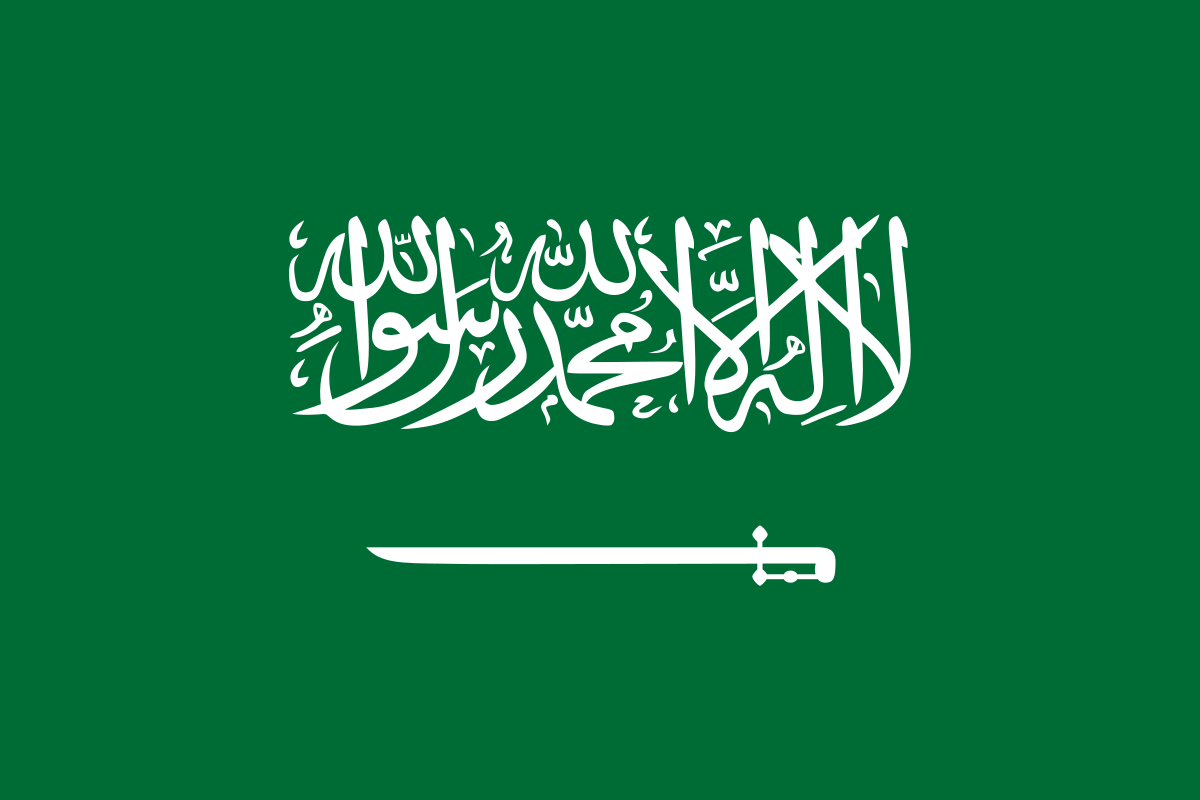 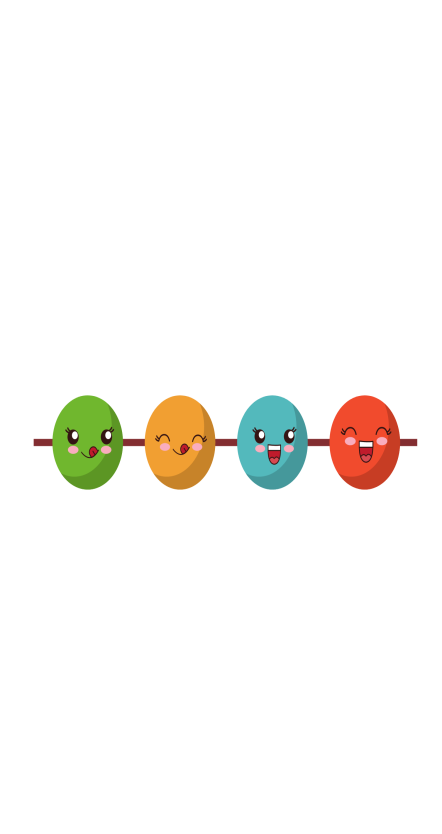 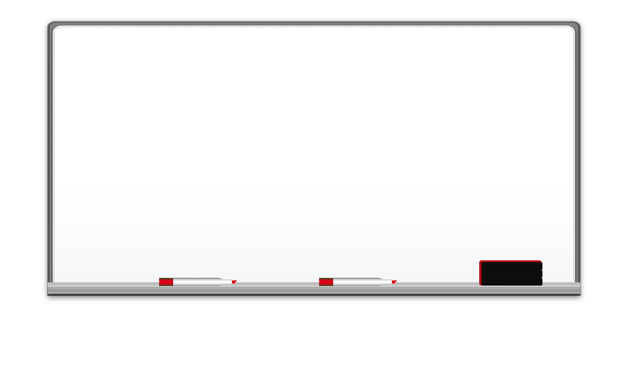 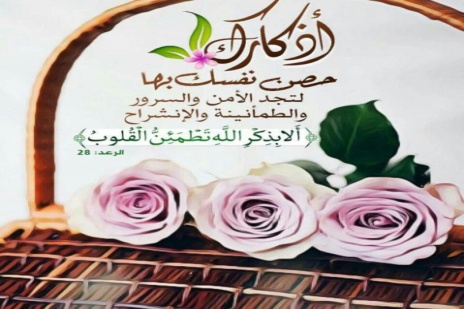 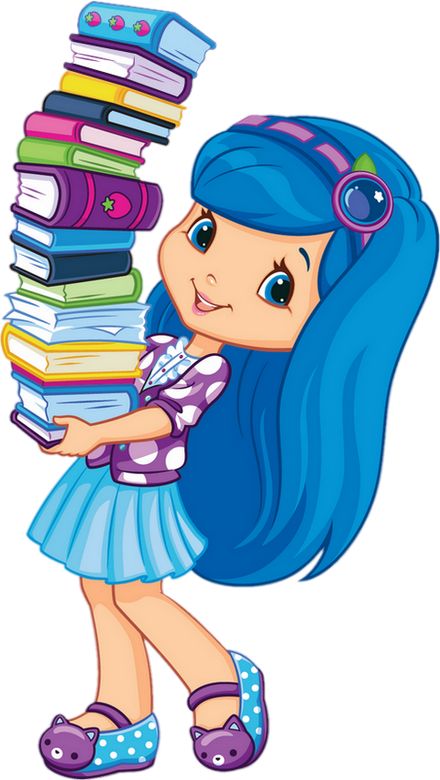 نشاط
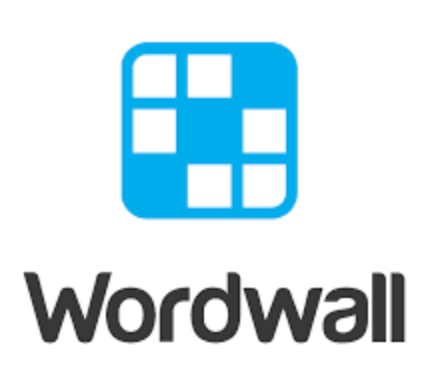 https://wordwall.net/resource/28174044
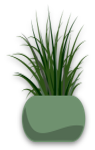 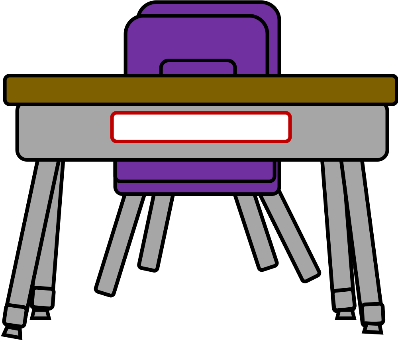 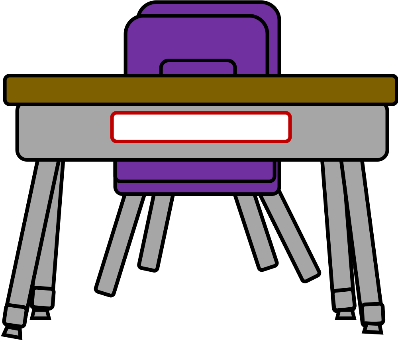 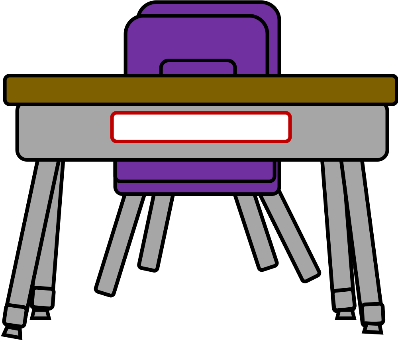 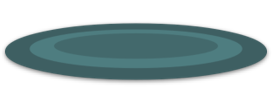 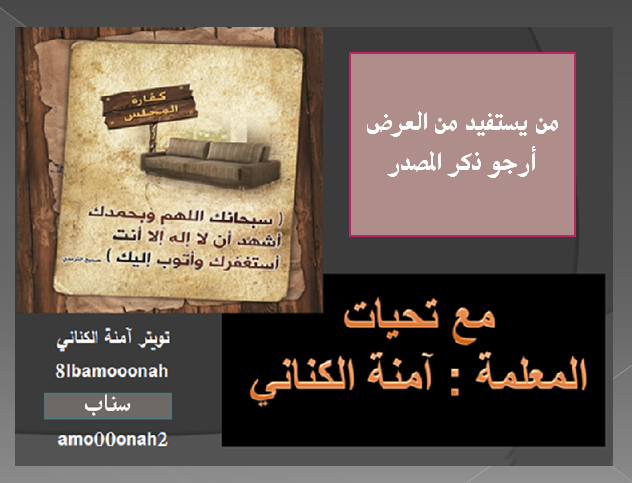